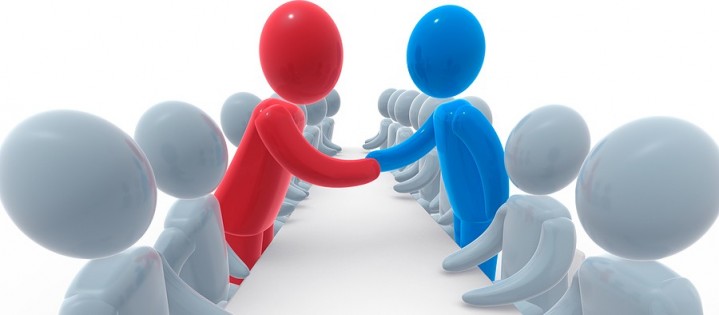 Spółki
Spółka cywilna, jawna, partnerska, komandytowa, komandytowo-akcyjna, z ograniczoną odpowiedzialnością i akcyjna
Barbara Trybulińska
Typy spółek
Typy spółek
Źródło: http://mam-prawo.org/opcje/jestem-cudzoziemcem-w-polsce/przedsiebiorca/rodzaje-spolek/
Umowa spółki cywilnej
Spółka cywilna
ZAPAMIĘTAĆ! Spółki cywilnej szukamy w kodeksie cywilnym, a nie w KSH. 
Art. 860 – 875 k.c. 
Spółka cywilna jest umową między wspólnikami. Podmiotami w obrocie prawnym są dalej wspólnicy. Przykładowo: pozywając spółkę cywilną pozywamy wspólników tej spółki (wszystkich).
Podmiotowość prawna
Spółka cywilna, o której mowa w art. 860 KC, a której ustawodawca nie przyznał osobowości prawnej, pozostaje według obowiązującego porządku prawnego spółką osobową, organizacją wspólników, związanych wspólnością w celu gospodarczym i współwłasnością łączną w odniesieniu do zgromadzonego majątku spółki. Podmiotowość prawna przysługuje w niej tylko wspólnikom.
Podmiotowość prawna
Spółka cywilna jest stosunkiem prawnym, zespołem wspólników nie wyposażonym w osobowość prawną, spółką osobową, w której wielość podmiotów powiązana jest wspólnością majątkową. Majątek spółki cywilnej stanowi współwłasność łączną wspólników, opierającą się na szczególnym stosunku osobistym, jaki kształtuje umowę takiej spółki. Przyjmuje się, że wprawdzie majątek ten stanowi odrębną całość obejmującą wkłady majątkowe wspólników oraz uzyskane dochody, to jednak pod względem prawnym jest to majątek wspólny wspólników, co do którego istnieje pomiędzy nimi wspólność łączna, utrzymująca wyodrębnienie tego majątku i jego niepodzielność. 
I ACa 273/13 - wyrok SA Wrocław z dnia 19-04-2013
Charakter umowy
Umowa konsensualna
Zobowiązująca
Kauzalna
Przysparzająca
Losowa (jej wyniki nie dadzą się z góry przewidzieć)
Trwały charakter
Charakter umowy
Przez umowę spółki wspólnicy zobowiązują się dążyć do osiągnięcia wspólnego celu gospodarczego przez działanie w sposób oznaczony, w szczególności przez wniesienie wkładów.
Umowa spółki powinna być stwierdzona pismem. Forma pisemna zastrzeżona dla celów dowodowych.
Wkłady wspólników
Wkład wspólnika może polegać na wniesieniu do spółki własności lub innych praw albo na świadczeniu usług.
		Domniemywa się, że wkłady wspólników mają jednakową wartość.
		Wkład do spółki nie ma charakteru obowiązkowego: jest wiele innych sposobów realizacji zobowiązania do dążenia, by osiągnąć wspólny cel gospodarczy.
Wkłady wspólników
Jeżeli wspólnik zobowiązał się wnieść do spółki własność rzeczy, do wykonania tego zobowiązania, jak również do odpowiedzialności z tytułu rękojmi oraz do niebezpieczeństwa utraty lub uszkodzenia rzeczy stosuje się odpowiednio przepisy o sprzedaży. Jeżeli rzeczy mają być wniesione tylko do używania, stosuje się odpowiednio w powyższym zakresie przepisy o najmie.
Wkłady wspólników
Wspólnik nie może rozporządzać udziałem we wspólnym majątku wspólników ani udziałem w poszczególnych składnikach tego majątku.
		W czasie trwania spółki wspólnik nie może domagać się podziału wspólnego majątku wspólników.
		W czasie trwania spółki wierzyciel wspólnika nie może żądać zaspokojenia z jego udziału we wspólnym majątku wspólników ani z udziału w poszczególnych składnikach tego majątku.
Odpowiedzialność solidarna
!! Za zobowiązania spółki wspólnicy odpowiedzialni są solidarnie.
Poprzez określenie "zobowiązania spółki" rozumie wszystkie zobowiązania, których podmiotami są łącznie wszyscy wspólnicy i które powstały po ich stronie na skutek tego, że są wspólnikami spółki cywilnej. Chodzi o zobowiązania wspólników, które nie są ich zobowiązaniami osobistymi, natomiast wynikają z działalności spółki cywilnej i jej celu. I ACa 1508/14 - wyrok SA Łódź z dnia 03-06-2015
Odpowiedzialność solidarna
Z istoty spółki cywilnej wynika, że egzekucja zmierzająca do zaspokojenia zobowiązań spółki prowadzona jest z majątku wspólników: wspólnego i osobistego. Nie zaprzecza temu posłużenie się przez ustawodawcę w art. 864 KC sformułowaniem „zobowiązania spółki”, które mogłoby sugerować istnienie długu na majątku spółki, ponieważ spółka cywilna nie ma „własnego” wyodrębnionego majątku; nie może więc chodzić o zobowiązania spółki, lecz o zobowiązania wspólników związane z działalnością spółki. W konsekwencji, zobowiązania związane z prowadzeniem działalności gospodarczej w formie spółki cywilnej nie są zobowiązaniami spółki, lecz zobowiązaniami wspólników. 
III AUa 72/14 - wyrok SA Łódź z dnia 20-03-2015
Odpowiedzialność solidarna
Za zobowiązania spółki wspólnicy odpowiadają solidarnie (art. 864 KC) i jest to wypadek zobowiązania solidarnego wynikającego z ustawy. Wprowadzenie solidarnej odpowiedzialności wspólników spółki cywilnej uzasadnione jest ich wspólną sytuacją prawną, której źródłem jest wspólnie przez nich realizowany cel gospodarczy. Brak jest przy tym jakichkolwiek elementów subsydiarności odpowiedzialności majątkami osobistymi wspólników. Wierzyciel spółki może żądać zaspokojenia i wszcząć egzekucję z majątku indywidualnego jednego, bądź większej liczby wspólników, bez konieczności uprzedniego skierowania egzekucji do majątku wspólnego, wykazywania bezskuteczności egzekucji z majątku wspólnego, czy też niewypłacalności spółki. W związku z tym wierzyciel może według własnego uznania wybrać majątek, z którego żąda zaspokojenia. Przepisy nie wymagają w tym zakresie zachowania określonej kolejności, w związku z tym wierzyciel może równocześnie skierować egzekucję do majątku wspólnego wspólników oraz do ich majątków indywidualnych. 
I ACa 1021/14 - wyrok SA Warszawa z dnia 07-01-2015
Odpowiedzialność solidarna
Wspólnik spółki cywilnej nie ponosi odpowiedzialności za "zobowiązania spółki" wynikające ze zdarzeń jakie miały miejsce przed jego przystąpieniem do spółki. 
I ACa 818/14 - wyrok SA Katowice z dnia 18-12-2014

Dla ustalenia kręgu podmiotów odpowiedzialnych z tytułu zobowiązań spółki cywilnej w sytuacji, gdy źródłem zobowiązania jest umowa, nie ma znaczenia skład osobowy spółki z daty zawarcia tej umowy. Istotne jest natomiast to, czy dany podmiot był wspólnikiem spółki w okresie powstania zobowiązania, ewentualnie, czy przystąpił do spółki już po powstaniu tego zobowiązania. Kwestii odpowiedzialności wspólników spółki cywilnej nie można mylić z zagadnieniem reprezentacji spółki. 
II CNP 49/08 SN.
Prowadzenie spraw spółki
Każdy wspólnik jest uprawniony i zobowiązany do prowadzenia spraw spółki.
Każdy wspólnik może bez uprzedniej uchwały wspólników prowadzić sprawy, które nie przekraczają zakresu zwykłych czynności spółki. Jeżeli jednak przed zakończeniem takiej sprawy chociażby jeden z pozostałych wspólników sprzeciwi się jej prowadzeniu, potrzebna jest uchwała wspólników.
Każdy wspólnik może bez uprzedniej uchwały wspólników wykonać czynność nagłą, której zaniechanie mogłoby narazić spółkę na niepowetowane straty.
Reprezentacja
W braku odmiennej umowy lub uchwały wspólników każdy wspólnik jest umocowany do reprezentowania spółki w takich granicach, w jakich jest uprawniony do prowadzenia jej spraw.
Podział i wyplata zysków
Wspólnik może żądać podziału i wypłaty zysków dopiero po rozwiązaniu spółki. Jednakże gdy spółka została zawarta na czas dłuższy, wspólnicy mogą żądać podziału i wypłaty zysków z końcem każdego roku obrachunkowego. Roszczenie wspólnika spółki cywilnej o wypłatę zysku należy uznać za roszczenie z zakresu prowadzenia działalności gospodarczej, które przedawnia się z upływem trzech lat. 
IV CK 461/04 - wyrok SN - Izba Cywilna z dnia 02-02-2005
Podział i wyplata zysków
Każdy wspólnik jest uprawniony do równego udziału w zyskach i w tym samym stosunku uczestniczy w stratach, bez względu na rodzaj i wartość wkładu. W umowie spółki można inaczej ustalić stosunek udziału wspólników w zyskach i stratach. Można nawet zwolnić niektórych wspólników od udziału w stratach. Natomiast nie można wyłączyć wspólnika od udziału w zyskach.
Ustalony w umowie stosunek udziału wspólnika w zyskach odnosi się w razie wątpliwości także do udziału w stratach.
Wypowiedzenie udziału
Jeżeli spółka została zawarta na czas nieoznaczony, każdy wspólnik może z niej wystąpić wypowiadając swój udział na trzy miesiące naprzód na koniec roku obrachunkowego.
Z ważnych powodów wspólnik może wypowiedzieć swój udział bez zachowania terminów wypowiedzenia, chociażby spółka była zawarta na czas oznaczony. Zastrzeżenie przeciwne jest nieważne.
Wypowiedzenie udziału
Wystąpienie ze spółki cywilnej, w której wspólnikom przysługuje współwłasność łączna nieruchomości, wymaga zachowania formy szczególnej obowiązującej przy przeniesieniu własności nieruchomości. I CSK 473/07 - wyrok SN - Izba Cywilna z dnia 04-04-2008
Wystąpienie z "ważnych powodów" ze spółki cywilnej (art. 869 § 2 k.c.) jest czynnością przekraczającą zakres zwykłego zarządu, dlatego dokonanie tej czynności przez pełnomocnika wymaga stosownego pełnomocnictwa rodzajowego (art. 98 zdanie 2 k.c.). I ACa 628/99 - wyrok SA Gdańsk z dnia 28-10-1999
Wspólnik spółki cywilnej w przypadku zaistnienia ważnych powodów jest uprawniony do wyboru prawa, z którego skorzysta - żądania rozwiązania spółki bądź wypowiedzenia udziału, natomiast rzeczą sądu jest ocena, czy w sytuacji, gdy wspólnik żąda rozwiązania spółki zaspokojenie jego żądań nie jest w okolicznościach sprawy nadużyciem prawa podmiotowego. 
I ACa 197/99 - wyrok SA Białystok z dnia 22-07-1999
Wypowiedzenie udziału
Jeżeli w ciągu ostatnich sześciu miesięcy została przeprowadzona bezskuteczna egzekucja z ruchomości wspólnika, jego wierzyciel osobisty, który uzyskał zajęcie praw przysługujących wspólnikowi na wypadek wystąpienia ze spółki lub jej rozwiązania, może wypowiedzieć jego udział w spółce na trzy miesiące naprzód, chociażby spółka była zawarta na czas oznaczony. Jeżeli umowa spółki przewiduje krótszy termin wypowiedzenia, wierzyciel może z tego terminu skorzystać.
Rozliczenie
Wspólnikowi występującemu ze spółki zwraca się w naturze rzeczy, które wniósł do spółki do używania, oraz wypłaca się w pieniądzu wartość jego wkładu oznaczoną w umowie spółki, a w braku takiego oznaczenia - wartość, którą wkład ten miał w chwili wniesienia. Nie ulega zwrotowi wartość wkładu polegającego na świadczeniu usług albo na używaniu przez spółkę rzeczy należących do wspólnika.
	Ponadto wypłaca się występującemu wspólnikowi w pieniądzu taką część wartości wspólnego majątku pozostałego po odliczeniu wartości wkładów wszystkich wspólników, jaka odpowiada stosunkowi, w którym występujący wspólnik uczestniczył w zyskach spółki.
Śmierć wspólnika
Można zastrzec, że spadkobiercy wspólnika wejdą do spółki na jego miejsce. W wypadku takim powinni oni wskazać spółce jedną osobę, która będzie wykonywała ich prawa. Dopóki to nie nastąpi, pozostali wspólnicy mogą sami podejmować wszelkie czynności w zakresie prowadzenia spraw spółki.
		W umowie spółki (i tylko tam) można zawrzeć także zastrzeżenie rozwiązania spółki cywilnej na wypadek śmierci jednego ze wspólników.

		Decyduje zatem umowa spółki.
Konkludentne przedłużenie trwania spółki
Jeżeli mimo istnienia przewidzianych w umowie powodów rozwiązania spółki trwa ona nadal za zgodą wszystkich wspólników, poczytuje się ją za przedłużoną na  czas nieoznaczony.
	Zasada ta jednak nie działa gdy przyczyną jej rozwiązania jest :
orzeczenie o rozwiązaniu spółki przez sąd
ogłoszenie upadłości wspólnika
przekształcenie w spółkę handlową. 

Zapamiętaj!: Z ważnych powodów każdy wspólnik może żądać rozwiązania spółki przez sąd. Spółka ulega rozwiązaniu z dniem ogłoszenia upadłości wspólnika.
Skutki rozwiązania
Od chwili rozwiązania spółki stosuje się odpowiednio do wspólnego majątku wspólników przepisy o współwłasności w częściach ułamkowych z zachowaniem przepisów poniższych.
Z majątku pozostałego po zapłaceniu długów spółki zwraca się wspólnikom ich wkłady, stosując odpowiednio przepisy o zwrocie wkładów w razie wystąpienia wspólnika ze spółki.
Pozostałą nadwyżkę wspólnego majątku dzieli się między wspólników w takim stosunku, w jakim uczestniczyli w zyskach spółki.
Skutki rozwiązania
Przedmiotem rozliczeń pomiędzy byłymi wspólnikami jest nie tylko majątek wspólników, lecz także zyski spółki - zarówno wypracowane przez jej majątek do momentu jej rozwiązania, jak i te, które przynosi ten majątek po ustaniu spółki. IV CSK 593/15 - postanowienie SN - Izba Cywilna z dnia 14-04-2016
Przepis art. 875 KC ma charakter dyspozytywny, nie jest zatem wykluczone uregulowanie wzajemnych stosunków byłych wspólników spółki cywilnej w sposób odmienny. I ACa 654/12 - wyrok SA Kraków z dnia 26-09-2012
Nakłady poczynione wspólnie przez wspólników spółki cywilnej na nieruchomości dzierżawionej przez jednego z nich stanowią ich wspólny majątek, a okoliczność, że roszczenie o ich zwrot wobec właściciela gruntu przysługuje tylko jednemu z nich i to dopiero po zakończeniu stosunku dzierżawy, nie pozbawia drugiego prawa żądania ich rozliczenia w postępowaniu o podział majątku po rozwiązaniu spółki. I CSK 459/11 - postanowienie SN - Izba Cywilna z dnia 04-06-2012
Przekształcenie w spółkę jawną
W razie przekształcenia (przeistoczenia) spółki cywilnej w spółkę jawną na podstawie art. 26 § 4 zdanie pierwsze KSH, zarówno w pierwotnym brzmieniu tego przepisu, jak i po zmianach ustawą nowelizującą KSH z dnia 12 grudnia 2003 r. oraz ustawą z dnia 23 października 2008 r. o zmianie ustawy - Kodeks spółek handlowych dotychczasowy majątek wspólny wspólników spółki cywilnej staje się majątkiem spółki jawnej. 
II CSK 34/12 - wyrok SN - z dnia 18-10-2012
Przekształcenie w spółkę jawną
I SA/Kr 2075/11 WSA Kraków: Spółka jawna kontynuuje prawa i obowiązki spółki cywilnej, jako umowy jej wspólników (art. 860 KC). Jest to zatem ten sam podmiot, tylko występujący w obrocie w nowej postaci organizacyjno-prawnej. Spółka jawna, będąca rezultatem "przeistoczenia" się spółki cywilnej staje się właścicielem ruchomości i nieruchomości dotychczasowej wspólności łącznej wspólników tej spółki, bez potrzeby dokonywania jakichkolwiek dodatkowych czynności prawnych, a tylko zgłaszając do odpowiednich rejestrów, ksiąg wieczystych itp. Wstępując ex lege w stosunki materialnoprawne spółki cywilnej (wspólników spółki cywilnej) wstępuje też w stosunki procesowe, np. jako strona toczącego się już postępowania sądowego ze wszelkimi uprawnieniami strony, zachowaniem terminów, obowiązków dowodowych itp.
Spółka jawna
Cechy spółki jawnej
Spółką jawną jest spółka osobowa, która prowadzi przedsiębiorstwo pod własną firmą, a nie jest inną spółką handlową.
Brak osobowości prawnej – posiada jedynie podmiotowość prawną, może nabywać prawa, zaciągać zobowiązania, pozywać i być pozywaną.
Wyodrębnienie organizacyjne – spółka jest odrębnym od swoich wspólników przedsiębiorcą
Wyodrębnienie majątkowe – spółka posiada odrębny od wspólników majątek
Wspólny cel wspólników – prowadzenie przedsiębiorstwa
Wspólnikami mogą być: os. fizyczne, os. prawne, jedn. org. niebędące os. prawnymi, lecz posiadające podmiotowość prawną
Powstanie spółki
Umowa spółki
Umowa spółki powinna zawierać:
firmę i siedzibę spółki
firma spółki musi zawierać:
nazwiska, firmy lub nazwy wszystkich wspólników, jednego wspólnika lub niektórych wspólników
wskazanie formy spółki, tj. „spółka jawna”
dodatki fakultatywne, np. przedmiot działalności itp.
siedzibą spółki jest miejsce, w którym prowadzone są sprawy spółki lub miejsce oznaczone w umowie spółki gdy sprawy prowadzone są w różnych miejscach
określenie wkładów wnoszonych przez każdego wspólnika i ich wartość
przedmiot działalności spółki
czas trwania spółki, jeśli jest oznaczony
Forma i rygor umowy spółki
! Umowa spółki jawnej może być też zawarta przy wykorzystaniu wzorca umowy umieszczonego w systemie teleinformatycznym
Zgłoszenie spółki do rejestru
Spółka jawna powstaje z chwilą wpisu do rejestru. Każdy wspólnik ma prawo i obowiązek zgłoszenia spółki.
Wpis ma charakter konstytutywny.
Elementy, które powinno zawierać zgłoszenie spółki do rejestru określone zostały w art. 26 ksh.
Majątek spółki
Majątek spółki stanowi wszelkie mienie wniesione jako wkład (majątek pierwotny) lub nabyte przez spółkę w czasie jej istnienia (majątek nabyty)
Majątek spółki jawnej jest odrębny od majątków osobistych wspólników. Właścicielem majątku jest spółka.
Wkłady wspólników
Wkłady i ich wartość powinny być określone w umowie spółki
W razie wątpliwości uważa się, że wkłady wspólników są równe. Wspólnicy mogą jednak ustalić inne zasady.
Wkłady do spółki mogą mieć charakter:
pieniężny
niepieniężny
innych świadczeń na rzecz spółki
! Przy umowie zawartej za pomocą wzorca wkłady mogą być jedynie pieniężne.
Prawa, które wspólnik zobowiązuje się wnieść do spółki, uważa się za przeniesione na spółkę.
Odpowiedzialność za zobowiązania
Odpowiedzialność za zobowiązania
Udział w zyskach i stratach
Udział wspólników w zyskach i stratach powinien być uregulowany umową.
KSH wprowadza domniemanie równego udziału w zyskach i stratach w braku odmiennej umowy.
Określony w umowie spółki udział wspólnika w zysku odnosi się, w razie wątpliwości, także do jego udziału w stratach i odwrotnie.
Umowa spółki może zwolnić wspólnika od udziału w stratach, ale nie można zwolnić wszystkich wspólników.
Wspólnik może żądać podziału i wypłaty całości zysku z końcem każdego roku obrotowego.
Udział w zyskach i stratach
Jeżeli wskutek poniesionej przez spółkę straty udział kapitałowy wspólnika został uszczuplony, zysk przeznacza się w pierwszej kolejności na uzupełnienie udziału wspólnika.
Wspólnik ma prawo żądać corocznie wypłacenia odsetek w wysokości 5% od swojego udziału kapitałowego, nawet gdy spółka poniosła stratę.
Wspólnik nie może potrącać wierzytelności przysługującej mu wobec spółki z wierzytelnością spółki, która przysługuje spółce wobec wspólnika z tytułu wyrządzenia szkody.
Reprezentacja spółki
Należy do sfery zewnętrznej i odnosi się do składania i przyjmowania oświadczeń woli.
Każdy wspólnik ma prawo (a nie obowiązek) reprezentować spółkę.
Wspólnik umocowany do reprezentowania spółki jest jej przedstawicielem ustawowym.
Spółkę reprezentować mogą:
wspólnicy,
prokurenci,
pełnomocnicy,
likwidatorzy,
syndyk.
Reprezentacja spółki
W umowie spółki można wyłączyć wspólnika od reprezentacji. Nie można jednak pozbawić tego prawa wszystkich wspólników.
Pozbawienie prawa reprezentacji:
umowne (dobrowolne)
sądowe (przymusowe) – wyłącznie z ważnych powodów na mocy prawomocnego orzeczenia sądu.
Prawo do reprezentowania spółki dotyczy wszystkich czynności sądowych i pozasądowych spółki.
Prawa reprezentowania spółki nie można ograniczyć ze skutkiem wobec osób trzecich.
Prowadzenie spraw spółki
Nie można powierzyć prowadzenia spraw spółki osobom trzecim z wyłączeniem wspólników.
Każdy wspólnik ma prawo i obowiązek prowadzenia spraw spółki.
Prowadzenie spraw spółki może być powierzone jednemu lub kilku wspólnikom bądź na mocy umowy spółki, bądź na podstawie późniejszej uchwały wspólników. Pozostali wspólnicy są wówczas wyłączeni od prowadzenia spraw spółki. 
Wspólnika można pozbawić zarządu wbrew jego woli z ważnych powodów na mocy prawomocnego orzeczenia sądu.
Wszyscy wspólnicy mający prawo prowadzenia spraw spółki muszą wyrazić zgodę na ustanowienie prokury.
Prowadzenie spraw spółki
Zakaz konkurencji
Wspólnik obowiązany jest powstrzymać się od wszelkiej działalności sprzecznej z interesami spółki.
Wspólnik nie może, bez wyraźnej lub domniemanej zgody pozostałych wspólników, zajmować się interesami konkurencyjnymi, w szczególności uczestniczyć w spółce konkurencyjnej jako wspólnik spółki cywilnej, spółki jawnej, partner, komplementariusz lub członek organu spółki.
Każdy wspólnik ma prawo żądać wydania spółce korzyści, jakie osiągnął wspólnik naruszający zakaz konkurencji, lub naprawienia wyrządzonej jej szkody.
Roszczenia powyższe przedawniają się z upływem sześciu miesięcy od dnia, gdy wszyscy pozostali wspólnicy dowiedzieli się o naruszeniu zakazu, nie później jednak niż z upływem trzech lat.
Wystąpienie wspólnika
Wystąpienie wspólnika jest zdarzeniem prawnym powodującym utratę członkostwa w spółce.
Wystąpienie wspólnika może mieć charakter dobrowolny (wypowiedzenie) lub przymusowy (sądowe).
Jeżeli spółkę zawarto na czas nieoznaczony, wspólnik może wypowiedzieć umowę spółki na sześć miesięcy przed końcem roku obrotowego.
Wypowiedzenia dokonuje się w formie pisemnego oświadczenia, które należy złożyć pozostałym wspólnikom albo wspólnikowi uprawnionemu do reprezentowania spółki.
Jeżeli zachodzi ważny powód po stronie jednego ze wspólników, sąd może na wniosek pozostałych wspólników orzec o wyłączeniu tego wspólnika ze spółki.
Rozwiązanie spółki
Rozwiązanie spółki jawnej następuje w wyniku:
zaistnienia jednej z przyczyn:
przyczyny przewidziane w umowie spółki;
jednomyślna uchwała wszystkich wspólników;
ogłoszenie upadłości spółki;
śmierć wspólnika lub ogłoszenie jego upadłości;
wypowiedzenie umowy spółki przez wspólnika lub wierzyciela wspólnika;
prawomocne orzeczenie sądu.
przekształcenia spółki jawnej w inną spółkę handlową
zmniejszenia się liczby wspólników do jednego
Likwidacja spółki
Wszczęcie czynności zmierzających do ustania bytu spółki, w tym przede wszystkim do rozdysponowania składnikami majątkowymi spółki.
Likwidatorzy:
z mocy prawa – wszyscy wspólnicy
wyznaczeni przez wspólników – wymagana jednomyślność; mogą to być niektórzy wspólnicy lub osoby trzecie
ustanowieni przez sąd – z ważnych powodów, na wniosek chociażby jednego wspólnika lub osoby mającej interes prawny
Spółka partnerska
Cechy spółki partnerskiej
Spółką partnerską jest spółka osobowa, utworzona przez wspólników (partnerów) w celu wykonywania wolnego zawodu w spółce prowadzącej przedsiębiorstwo pod własną firmą. Spółka może być zawiązana w celu wykonywania więcej niż jednego wolnego zawodu, chyba że odrębna ustawa stanowi inaczej.
Brak osobowości prawnej – posiada jedynie podmiotowość prawną, może nabywać prawa, zaciągać zobowiązania, pozywać i być pozywaną.
Wyodrębnienie organizacyjne – spółka jest odrębnym od swoich wspólników przedsiębiorcą
Wyodrębnienie majątkowe – spółka posiada odrębny od wspólników majątek
Wspólny cel wspólników – wykonywanie wolnego zawodu
Wspólnikami (partnerami) mogą być wyłącznie os. fizyczne mające uprawnienia do wykonywania wolnego zawodu
W sprawach nieuregulowanych stosuje się przepisy o spółce jawnej.
Powstanie spółki
Umowa spółki powinna być zawarta na piśmie pod rygorem nieważności.
Spółka podlega obowiązkowemu wpisowi do rejestru przedsiębiorców.
Wpis spółki do KRS ma charakter konstytutywny.
Do zgłoszenia spółki do rejestru należy dołączyć dokumenty potwierdzające uprawnienia partnerów do wykonywania zawodów.
Umowa spółki
Umowa spółki partnerskiej powinna zawierać:
określenie wolnego zawodu wykonywanego przez partnerów w ramach spółki – katalog wolnych zawodów zawarty w art. 88 KSH;
przedmiot działalności spółki – związany z wolnym zawodem;
nazwiska i imiona partnerów, którzy ponoszą nieograniczoną odpowiedzialność za zobowiązania spółki, w przypadku przewidzianym w art. 95 § 2;
w przypadku gdy spółkę reprezentują tylko niektórzy partnerzy, nazwiska i imiona tych partnerów;
firmę i siedzibę spółki - firma powinna zawierać nazwisko co najmniej jednego partnera, dodatkowe oznaczenie "i partner'' bądź "i partnerzy'' albo "spółka partnerska'' oraz określenie wolnego zawodu wykonywanego w spółce;
czas trwania spółki, jeżeli jest oznaczony;
określenie wkładów wnoszonych przez każdego partnera i ich wartość.
Odpowiedzialność za zobowiązania
Odpowiedzialność za zobowiązania
Umowa spółki może przewidywać, że jeden albo większa liczba partnerów godzą się na ponoszenie odpowiedzialności tak jak wspólnik spółki jawnej.
! Niedopuszczalna jest sytuacja, w której wszyscy partnerzy odpowiadaliby według zasad przyjętych dla spółki jawnej.
Przyjmując rozwiązanie opisane powyżej powinny powstać dwie grupy partnerów:
ponoszący odpowiedzialność ograniczoną (wg przepisów o spółce partnerskiej),
ponoszący odpowiedzialność nieograniczoną.
Reprezentacja
Prowadzenie spraw spółki
Wystąpienie wspólnika
W przypadku utraty przez partnera uprawnień zawodowych powinien on wystąpić ze spółki z końcem roku obrotowego, w którym utracił prawo do wykonywania zawodu  czasowa możliwość bycia partnerem mimo braku uprawnień.
Wystąpienie następuje przez pisemne oświadczenie skierowane do zarządu bądź partnera uprawnionego do reprezentacji.
Jeżeli partner nie opuści spółki dobrowolnie to uznaje się, że dokonał tego w ostatnim dniu terminu.
Utrata uprawnień i opuszczenie spółki przez partnera nie stanowi podstawy jej rozwiązania.
Rozwiązanie spółki
Rozwiązanie spółki powodują:
przyczyny przewidziane w umowie spółki;
jednomyślna uchwała wszystkich partnerów;
ogłoszenie upadłości spółki;
utrata przez wszystkich partnerów prawa do wykonywania wolnego zawodu;
prawomocne orzeczenie sądu.
W przypadku gdy w spółce pozostaje jeden partner lub gdy tylko jeden partner posiada uprawnienia do wykonywania wolnego zawodu związanego z przedmiotem działalności spółki, spółka ulega rozwiązaniu najpóźniej z upływem roku od dnia zaistnienia któregokolwiek z tych zdarzeń.
Spółka komandytowa
Cechy spółki komandytowej
Spółką komandytową jest spółka osobowa mająca na celu prowadzenie przedsiębiorstwa pod własną firmą, w której wobec wierzycieli za zobowiązania spółki co najmniej jeden wspólnik odpowiada bez ograniczenia (komplementariusz), a odpowiedzialność co najmniej jednego wspólnika (komandytariusza) jest ograniczona.
Brak osobowości prawnej – posiada jedynie podmiotowość prawną, może nabywać prawa, zaciągać zobowiązania, pozywać i być pozywaną.
Zawsze dwa rodzaje wspólników: komplementariusze i komandytariusze.
Zróżnicowany system odpowiedzialności wspólników.
Szczególny układ praw i obowiązków pomiędzy wspólnikami.
W sprawach nieuregulowanych stosuje się przepisy o spółce jawnej.
Powstanie spółki
Umowa spółki powinna być zawarta w formie aktu notarialnego pod rygorem nieważności.
Spółka podlega obowiązkowemu wpisowi do rejestru przedsiębiorców.
Wpis spółki do KRS ma charakter konstytutywny.
Umowa spółki
Umowa spółki komandytowej powinna zawierać:
firmę i siedzibę spółki - firma powinna zawierać nazwisko/firmę (gdy jest to os. prawna) jednego lub kilku komplementariuszy oraz dodatkowe oznaczenie „spółka komandytowa”. Nazwisko komandytariusza nie powinno być zamieszczane w firmie spółki, jeśli jednak zostanie umieszczone to wówczas komandytariusz ten odpowiada wobec os. trzecich tak jak komplementariusz; 
przedmiot działalności spółki;
czas trwania spółki, jeżeli jest oznaczony;
określenie wkładów wnoszonych przez każdego wspólnika i ich wartość;
Oznaczony kwotowo zakres odpowiedzialności każdego komandytariusza wobec wierzycieli (sumę komandtową).
Wkłady do spółki
Suma komandytowa
Suma komandytowa to określona liczbowo (w polskich złotych) w umowie spółki kwota pieniężna, która wyznacza górną i nieprzekraczalną granicę ograniczonej odpowiedzialności komandytariusza za zobowiązania spółki komandytowej.
Podlega ona wpisowi do KRS i ogłoszeniu w MSiG.
Dotyczy wyłącznie komandytariusza i stanowi swego rodzaju gwarancję wypłacalności spółki.
Brak określenia sumy komandytowej w umowie spółki powoduje, że spółka nie dochodzi do skutku.
Suma komandytowa może zostać określona na dowolnym poziomie i inna dla każdego komandytariusza.
Suma komandytowa może zostać obniżona albo podwyższona. Obniżenie stanowi zmianę umowy spółki i wymaga jednomyślnej uchwały wspólników. Zmiana wymaga aktu notarialnego. Obniżenie sumy komandytowej podlega obowiązkowemu wpisowi do KRS. Wpis podwyższenia ma charakter deklaratoryjny.
Odpowiedzialność KOMPLEMENTARIUSZA
Odpowiedzialność KOMANDYTARIUSZA
Odpowiedzialność KOMANDYTARIUSZA
Reprezentacja
Spółkę komandytową reprezentować mogą:
komplementariusze,
pełnomocnicy,
prokurenci.
Spółkę reprezentują komplementariusze, których z mocy umowy spółki albo prawomocnego orzeczenia sądu nie pozbawiono prawa reprezentowania spółki. Komplementariusz umocowany do reprezentowania spółki jest jej przedstawicielem ustawowym.
Zakres ustawowego prawa do reprezentacji obejmuje wszystkie czynności sądowe i pozasądowe.
Komandytariusz może reprezentować spółkę jedynie jako pełnomocnik!!!
Ustanowienie prokury wymaga zgody wszystkich wspólników mających prawo prowadzenia spraw spółki.
Prowadzenie spraw spółki
Nie można powierzyć prowadzenia spraw spółki osobom trzecim z wyłączeniem wspólników.
Nieważne jest umowne ograniczenie prawa wspólnika do osobistego zasięgania informacji o stanie majątku i interesów spółki oraz umowne ograniczenie prawa do osobistego przeglądania ksiąg i dokumentów spółki.
Co do zasady sprawy spółki prowadzi komplementariusz.
Komandytariusz nie ma prawa ani obowiązku prowadzenia spraw spółki, chyba że umowa spółki stanowi inaczej.
W sprawach przekraczających zakres zwykłych czynności spółki wymagana jest zgoda komandytariusza, chyba że umowa spółki stanowi inaczej.
Prowadzenie spraw spółki
Uprawnienia kontrolne komandytariusza
Art. 120 KSH
§1. Komandytariusz ma prawo żądać odpisu sprawozdania finansowego za rok obrotowy oraz przeglądać księgi i dokumenty celem sprawdzenia jego rzetelności.
§2. Na wniosek komandytariusza sąd rejestrowy może, z ważnych powodów, zarządzić w każdym czasie udostępnienie mu sprawozdania finansowego lub złożenie innych wyjaśnień, jak również dopuścić komandytariusza do przejrzenia ksiąg i dokumentów.
§3. Umowa spółki nie może wyłączyć ani ograniczyć uprawnień komandytariusza, o których mowa w § 1 i § 2.
Udział w zyskach i stratach
Co do zasady określony w umowie spółki.
KOMPLEMENTARIUSZ  każdy ma prawo równego udziału w zyskach i uczestniczy w stratach w tym samym stosunku bez względu na rodzaj i wartość wkładu. Udział w stratach jest taki sam jak udział w zysku.
KOMANDYTARIUSZ  uczestniczy w zysku proporcjonalnie do rzeczywiście wniesionego wkładu. W stracie uczestniczy jedynie do wartości umówionego wkładu.
Każdy wspólnik może żądać podziału i wypłaty całości zysku z końcem każdego roku obrotowego.
Wspólnik ma prawo żądać corocznie wypłacenia odsetek od swojego udziału kapitałowego wynoszących 5%.
Wystąpienie wspólnika
Wypowiedzenie umowy spółki stanowi jednostronną czynność prawną i nie wymaga zgody pozostałych wspólników.
Wypowiedzenie jest możliwe w spółkach zawartych na czas nieokreślony.
Okres wypowiedzenia wynosi 6 miesięcy przed końcem roku obrotowego.
Wypowiedzenie następuje w formie pisemnej.
Wypowiedzenia umowy spółki może dokonać także wierzyciel osobisty, który nie może się zaspokoić z majątku osobistego wspólnika  wcześniej przez 6 mies. musi być prowadzona bezskuteczna egzekucja.
Wierzyciel może dokonać wypowiedzenia nawet umowy spółki zawartej na czas określony.
Śmierć wspólnika
Rozwiązanie spółki
Rozwiązanie spółki komandytowej następuje w wyniku zaistnienia jednej z przyczyn:
przyczyny przewidziane w umowie spółki;
jednomyślna uchwała wszystkich wspólników;
ogłoszenie upadłości spółki;
śmierć komplementariusza lub ogłoszenie jego upadłości;
wypowiedzenie umowy spółki przez komplementariusza lub jego wierzyciela;
prawomocne orzeczenie sądu.
Likwidacja spółki
Spółka komandytowo-akcyjna
Cechy spółki komandytowo-akcyjnej
Spółką komandytowo-akcyjną jest spółka osobowa mająca na celu prowadzenie przedsiębiorstwa pod własną firmą, w której wobec wierzycieli za zobowiązania spółki co najmniej jeden wspólnik odpowiada bez ograniczenia (komplementariusz), a co najmniej jeden wspólnik jest akcjonariuszem. 
Brak osobowości prawnej – posiada jedynie podmiotowość prawną, może nabywać prawa, zaciągać zobowiązania, pozywać i być pozywaną.
Zawsze dwa rodzaje wspólników: komplementariusze i akcjonariusze.
Zróżnicowany system odpowiedzialności wspólników.
Szczególny układ praw i obowiązków pomiędzy wspólnikami.
W sprawach nieuregulowanych stosuje się przepisy o spółce jawnej oraz o spółce akcyjnej.
Powstanie spółki
Statut spółki powinien być zawarty w formie aktu notarialnego pod rygorem nieważności.
Spółka podlega obowiązkowemu wpisowi do rejestru przedsiębiorców. Wpis ma charakter konstytutywny.
Osoby podpisujące statut stają się założycielami spółki.
Statut nie musi być podpisany przez akcjonariuszy, ale powinien być podpisany co najmniej przez wszystkich komplementariuszy.
Statut spółki
Statut spółki komandytowo-akcyjnej powinien zawierać:
firmę i siedzibę spółki - firma powinna zawierać nazwisko/firmę (gdy jest to os. prawna) jednego lub kilku komplementariuszy oraz dodatkowe oznaczenie „spółka komandytowo-akcyjna”. Nazwisko akcjonariusza nie powinno być zamieszczane w firmie spółki, jeśli jednak zostanie umieszczone to wówczas akcjonariusz ten odpowiada wobec os. trzecich tak jak komplementariusz; 
przedmiot działalności spółki;
czas trwania spółki, jeżeli jest oznaczony;
określenie wkładów wnoszonych przez każdego komplementariusza i ich wartość;
Statut spółki
Statut spółki komandytowo-akcyjnej powinien zawierać:
wysokość kapitału zakładowego, sposób jego zebrania, wartość nominalną akcji i ich liczbę ze wskazaniem, czy akcje są imienne, czy na okaziciela;  kapitał zakładowy spółki komandytowo-akcyjnej powinien wynosić co najmniej 50000 zł.
liczbę akcji poszczególnych rodzajów i związane z nimi uprawnienia, jeżeli mają być wprowadzone akcje różnych rodzajów;
nazwiska i imiona albo firmy (nazwy) komplementariuszy oraz ich siedziby, adresy albo adresy do doręczeń;
organizację walnego zgromadzenia i rady nadzorczej, jeżeli ustawa lub statut przewiduje ustanowienie rady nadzorczej.
Kapitał zakładowy
Kapitał zakładowy jest określoną cyfrowo wartością pieniężną, będącą sumą wkładów akcjonariuszy do spółki.
Wkłady na kapitał zakładowy są wnoszone co do zasady przez akcjonariuszy. W zamian otrzymują oni akcje w tym kapitale. 
Komplementariusz może wnieść wkład na inne fundusze niż kapitał zakładowy, np. kapitał rezerwowy, zapasowy. Jeśli komplementariusz wnosi wkład na kapitał zakładowy to uzyskuje podwójny status -  komplementariusza i akcjonariusza.
Minimalna wartość kapitału zakładowego to 50 000 zł.
Akcje i wkłady
Poza podpisaniem statutu niezbędne jest objęcie wszystkich akcji. Konieczne jest złożenie oświadczeń o objęciu akcji przez komplementariuszy i akcjonariuszy w formie aktu notarialnego.
Po zawiązaniu spółki powinno nastąpić wniesienie wkładów na pokrycie całego kapitału zakładowego. 
Wkłady na pokrycie całego kapitału nie muszą być wniesione, gdy:
wnoszone są wkłady niepieniężne i statut dopuszcza możliwość wnoszenia wkładu najpóźniej przed upływem roku od zarejestrowania spółki;
wnoszone są wkłady pieniężne i możliwe jest ich wpłacenie w wysokości 25% przed zarejestrowaniem spółki;
akcje są obejmowane wyłącznie za wkłady niepieniężne albo za wkłady niepieniężne i pieniężne, wówczas kapitał zakładowy musi być pokryty przed zarejestrowaniem spółki w wysokości 12 500,00 zł.
Wkłady
Odpowiedzialność KOMPLEMENTARIUSZA
Szczególne zasady odpowiedzialności
Osoby, które działały w imieniu spółki po jej zawiązaniu, a przed jej wpisem do rejestru, odpowiadają solidarnie.
Nowy komplementariusz odpowiada także za zobowiązania spółki istniejące w chwili wpisania go do rejestru.
Pozbawienie komplementariusza prawa reprezentowania spółki wbrew sprzeciwowi, o którym mowa w § 3 i § 4 art. 137 KSH, zwalnia tego wspólnika od odpowiedzialności osobistej za zobowiązania spółki powstałe od chwili dokonania odpowiedniego wpisu w rejestrze.
Reprezentacja
Spółkę reprezentują komplementariusze, których z mocy umowy spółki albo prawomocnego orzeczenia sądu nie pozbawiono prawa reprezentowania spółki. Komplementariusz umocowany do reprezentowania spółki jest jej przedstawicielem ustawowym.
Zakres ustawowego prawa do reprezentacji obejmuje wszystkie czynności sądowe i pozasądowe.
Komplementariusza można pozbawić prawa do reprezentacji. Stanowi to zmianę statutu i wymaga zgody wszystkich pozostałych komplementariuszy.
Akcjonariusz może reprezentować spółkę jedynie jako pełnomocnik albo prokurent!!!
Ustanowienie prokury wymaga zgody wszystkich wspólników mających prawo prowadzenia spraw spółki.
Reprezentacja
Spółkę reprezentują komplementariusze, których z mocy umowy spółki albo prawomocnego orzeczenia sądu nie pozbawiono prawa reprezentowania spółki. Komplementariusz umocowany do reprezentowania spółki jest jej przedstawicielem ustawowym.
Zakres ustawowego prawa do reprezentacji obejmuje wszystkie czynności sądowe i pozasądowe.
Komplementariusza można pozbawić prawa do reprezentacji. Stanowi to zmianę statutu i wymaga zgody wszystkich pozostałych komplementariuszy.
Akcjonariusz może reprezentować spółkę jedynie jako pełnomocnik albo prokurent!!!
Ustanowienie prokury wymaga zgody wszystkich wspólników mających prawo prowadzenia spraw spółki.
Prowadzenie spraw spółki
Nie można powierzyć prowadzenia spraw spółki osobom trzecim z wyłączeniem wspólników.
Nieważne jest umowne ograniczenie prawa wspólnika do osobistego zasięgania informacji o stanie majątku i interesów spółki oraz umowne ograniczenie prawa do osobistego przeglądania ksiąg i dokumentów spółki.
Co do zasady sprawy spółki prowadzi komplementariusz.
Akcjonariusze nie uczestniczą w prowadzeniu spraw spółki.
Komplementariusza można pozbawić prawa prowadzenia spraw spółki statutowo lub sądowo.
Prowadzenie spraw spółki
Pozbawienie prawa prowadzenia spraw spółki
Nadzór
Walne Zgromadzenie
W spółce komandytowo-akcyjnej jest to organ reprezentujący interesy akcjonariuszy. Poprzez podejmowanie uchwał w sprawach określonych ustawowo uczestniczy w prowadzeniu tych spraw.
Każdy akcjonariusz ma prawo uczestniczenia w walnym zgromadzeniu i prawa tego nie można go pozbawić.
Uczestnictwo akcjonariusza jest powiązane z posiadanymi przez niego akcjami:
Akcje imienne  akcjonariusz co najmniej na tydzień przed odbyciem WZ musi zostać wpisany do księgi akcyjnej;
Akcje na okaziciela  uczestnictwo w WZ uzależnione jest od złożenia dokumentów akcji w spółce co najmniej tydzień przed.
Prawo uczestniczenia w WZ akcjonariusz może wykonywać osobiście lub przez pełnomocnika (pełnomocnictwo na piśmie pod rygorem nieważności).
Walne Zgromadzenie
Prawo do uczestnictwa w WZ przysługuje także każdemu komplementariuszowi.
WZ zwoływane jest przez komplementariuszy. Powinni je zwołać w terminach określonych:
w ustawie,
w statucie,
na wniosek rady nadzorczej,
na wniosek akcjonariuszy reprezentujących 1/20 kapitału zakładowego.
Jeśli komplementariusze nie zwołają WZ w odpowiednim terminie lub w ciągu 2 tyg. od złożenia wniosku przez radę to zwołać WZ powinna rada nadzorcza.
Jeśli komplementariusze nie zwołają WZ w ciągu 2 tyg. od złożenia wniosku przez akcjonariuszy to odpowiedni sąd rejestrowy może upoważnić tych akcjonariuszy do zwołania WZ.
Walne Zgromadzenie
Zwołanie WZ następuje przez ogłoszenie w MSiG, na co najmniej 3 tyg. przed odbyciem zgromadzenia. W ogłoszeniu należy podać termin i miejsce WZ oraz szczegółowy porządek obrad.
Jeżeli w spółce występują tylko akcje imienne to można wysłać do akcjonariuszy listy polecone, przesyłki kurierskie albo zawiadomienie drogą mailową, jeśli akcjonariusz wyraził na to zgodę.
Nieprawidłowe zwołanie WZ może stanowić podstawę do zaskarżenia uchwały podjętej na zgromadzeniu.
Wyjątkowo WZ może się odbyć mimo braku formalnego zwołania, jeżeli:
reprezentowany jest cały kapitał zakładowy;
Nikt nie wniesie sprzeciwu co do odbycia się ZW lub wniesienia poszczególnych spraw do porządku obrad.
Walne Zgromadzenie
Uchwały WZ
Uchwały, które mają zostać podjęte powinny zostać zapowiedziane w porządku obrad.
Co do zasady, nie jest dopuszczalne podejmowanie uchwał poza porządkiem obrad.
Uchwały zapadają, co do zasady, bezwzględną większością głosów i są ważne bez względu na liczbę reprezentowanych na zgromadzeniu akcji.
Większością ¾ głosów zapadają w szczególności uchwały w sprawie:
zmiany statutu, w tym podwyższenia i obniżenia kapitału zakładowego,
emisji obligacji,
zbycia przedsiębiorstwa,
rozwiązania spółki.
Uchwały WZ powinny zostać zamieszczone w protokole sporządzonym przez notariusza.
Kompetencje WZ
Udział w zyskach i stratach
Udział w zyskach i stratach
Wystąpienie wspólnika
Prawo wypowiedzenia spółki przysługuje wyłącznie komplementariuszom.
Akcjonariusz nie może wypowiedzieć umowy spółki. Może on jednak utracić członkostwo w spółce w wyniku wszystkich czynności, które powodują taki skutek w spółce akcyjnej, np. zbycie lub umorzenie akcji.
Jeżeli w spółce jest tylko jeden komplementariusz to wypowiedzenie przez niego umowy stanowi podstawę rozwiązania spółki.
W przypadku spółki zawartej na czas nieokreślony, komplementariusz może wypowiedzieć umowę spółki na 6 mies. przed końcem roku obrotowego.
W przypadku spółki zawartej na czas określony, termin do wypowiedzenia powinien być oznaczony w statucie zawierającym uprawnienie do wypowiedzenia umowy.
Wypowiedzenia należy dokonać w formie pisemnego oświadczenia.
Rozwiązanie spółki
Rozwiązanie spółki komandytowo-akcyjnej następuje w wyniku zaistnienia jednej z przyczyn:
przyczyny przewidziane w statucie;
uchwała WZ o rozwiązaniu spółki;
ogłoszenie upadłości spółki;
śmierć jedynego komplementariusza lub ogłoszenie jego upadłości;
wypowiedzenie umowy spółki przez jedynego komplementariusza;
inne przyczyny przewidziane prawem.
Likwidacja spółki
Spółka z ograniczoną odpowiedzialnością
Cechy spółki z o.o.
Spółka handlowa o kapitałowym charakterze.  
Posiada osobowość prawną od momentu wpisu do rejestru.
Działa na podstawie kapitału zakładowego podzielonego na udziały.
Obowiązek wniesienia wkładów przez wspólników.
Brak odpowiedzialności wspólników za zobowiązania spółki.
Odpowiedzialność spółki za zobowiązania całym swoim majątkiem.
Działa poprzez powołane do tego organy.
Możliwość założenia jednoosobowej spółki z o.o.
Powstanie spółki
Umowa spółki powinna być zawarta w formie aktu notarialnego pod rygorem nieważności.
Spółka podlega obowiązkowemu wpisowi do rejestru przedsiębiorców. Wpis ma charakter konstytutywny.
Umowa spółki z o.o. może być również zawarta przy wykorzystaniu wzorca umowy zamieszczonego w systemie teleinformatycznym.
Utworzenie spółki z o.o.
Do powstania spółki z o.o. wymaga się:
zawarcia umowy spółki;
wniesienia przez wspólników wkładów na pokrycie całego kapitału zakładowego, a w razie objęcia udziału za cenę wyższą od wartości nominalnej, także wniesienia nadwyżki, z uwzględnieniem art. 158 § 11 KSH;
powołania zarządu;
ustanowienia rady nadzorczej lub komisji rewizyjnej, jeżeli wymaga tego ustawa lub umowa spółki;
wpisu do rejestru.
Umowa spółki
Umowa spółki z o.o. powinna zawierać:
firmę i siedzibę spółki - firma może być dowolnie obrana, ale powinna zawierać dodatkowe oznaczenie „spółka z ograniczoną odpowiedzialnością”; 
przedmiot działalności spółki;
wysokość kapitału zakładowego;
czy wspólnik może mieć więcej niż jeden udział;
liczbę i wartość nominalną udziałów objętych przez poszczególnych wspólników;
czas trwania spółki, jeżeli jest oznaczony.

FORMA AKTU NOTARIALNEGO
Wzorzec umowy spółki
Umowa spółki z ograniczoną odpowiedzialnością może być zawarta również przy wykorzystaniu wzorca umowy.
Zawarcie umowy spółki z ograniczoną odpowiedzialnością przy wykorzystaniu wzorca umowy wymaga wypełnienia formularza umowy udostępnionego w systemie teleinformatycznym i opatrzenia umowy kwalifikowanym podpisem elektronicznym albo podpisem potwierdzonym profilem zaufanym ePUAP.
W przypadku spółki, której umowę zawarto przy wykorzystaniu wzorca umowy na pokrycie kapitału zakładowego wnosi się wyłącznie wkłady pieniężne. Pokrycie kapitału zakładowego powinno nastąpić nie później niż w terminie siedmiu dni od dnia jej wpisu do rejestru.
Co jeszcze w umowie?
Aport! - Jeżeli wkładem do spółki w celu pokrycia udziału ma być w całości albo w części wkład niepieniężny (aport), umowa spółki powinna szczegółowo określać przedmiot tego wkładu oraz osobę wspólnika wnoszącego aport, jak również liczbę i wartość nominalną objętych w zamian udziałów.
Jeżeli wspólnikowi mają być przyznane szczególne korzyści lub jeżeli na wspólników mają być nałożone, oprócz wniesienia wkładów na pokrycie udziałów, inne obowiązki wobec spółki, należy to pod rygorem bezskuteczności wobec spółki dokładnie określić w umowie spółki. – to jest uprzywilejowanie wspólnika, jako konkretnej osoby.
Umowa może stanowić o uprzywilejowaniu udziału: Uprzywilejowanie może dotyczyć w szczególności prawa głosu, prawa do dywidendy lub sposobu uczestniczenia w podziale majątku w przypadku likwidacji spółki. Uprzywilejowanie w zakresie prawa głosu może dotyczyć tylko udziałów o równej wartości nominalnej.
Co jeszcze w umowie?
Zobowiązanie do dopłat w granicach liczbowo oznaczonej wysokości w stosunku do udziału.
Ograniczenie możliwości zbycia udziału np.: poprzez uzależnienie od uzyskania zgody spółki. 
Umowa spółki może ograniczyć lub wyłączyć wstąpienie do spółki spadkobierców na miejsce zmarłego wspólnika. W tym przypadku umowa spółki powinna określać warunki spłaty spadkobierców niewstępujących do spółki, pod rygorem bezskuteczności ograniczenia lub wyłączenia.
Umowa spółki może wyłączyć lub w określony sposób ograniczyć podział udziałów między spadkobierców w przypadku, gdy zmarły wspólnik miał więcej niż jeden udział.
Umowa spółki może ograniczyć lub wyłączyć wstąpienie do spółki współmałżonka wspólnika w przypadku, gdy udział lub udziały są objęte wspólnością majątkową małżeńską.
Co jeszcze w umowie?
Udzielenie zgody zastawnikowi lub użytkownikowi udziału na prawo głosu.  
Oznaczenie dnia dywidendy- Umowa spółki może upoważniać zgromadzenie wspólników do określenia dnia, według którego ustala się listę wspólników uprawnionych do dywidendy za dany rok obrotowy
Umowa spółki może upoważniać zarząd do wypłaty wspólnikom zaliczki na poczet przewidywanej dywidendy za rok obrotowy, jeżeli spółka posiada środki wystarczające na wypłatę.
Umowa spółki może przewidywać sposób podziału zysku inny niż w przepisach ksh. 
Nadanie pierwszeństwa zaspokojenia udziałom uprzywilejowanym co do dywidendy. 
Uprawnienie do otrzymania dywidendy wstecznej (197 ksh). 
Postanowienia dotyczące umorzenia udziałów.
Spółka w organizacji
Spółki kapitałowe w organizacji, o których mowa w art. 161 i art. 323, mogą we własnym imieniu nabywać prawa, w tym własność nieruchomości i inne prawa rzeczowe, zaciągać zobowiązania, pozywać i być pozywane.
Do spółki kapitałowej w organizacji w sprawach nieuregulowanych w ustawie stosuje się odpowiednio przepisy dotyczące danego typu spółki po jej wpisie do rejestru. Firma spółki kapitałowej w organizacji powinna zawierać dodatkowe oznaczenie "w organizacji''.
Z chwilą zawarcia umowy spółki z ograniczoną odpowiedzialnością powstaje spółka z ograniczoną odpowiedzialnością w organizacji.
Spółka w organizacji
Spółka w organizacji jest reprezentowana przez zarząd albo pełnomocnika powołanego jednomyślną uchwałą wspólników. – Bardzo ważne!
W spółce jednoosobowej w organizacji jedyny wspólnik nie ma prawa reprezentowania spółki. Nie dotyczy to zgłoszenia spółki do sądu rejestrowego. – kazus egzamin adwokacki 2018! Jedyny wspólnik był także jednym z dwóch członków zarządu, uprawnionych do samodzielnej reprezentacji spółki. Czy mógł zawrzeć umowę?
Jeżeli zawiązanie spółki nie zostało zgłoszone do sądu rejestrowego w terminie sześciu miesięcy od dnia zawarcia umowy spółki albo jeżeli postanowienie sądu odmawiające zarejestrowania stało się prawomocne, umowa spółki ulega rozwiązaniu. W przypadku spółki, której umowa została zawarta przy wykorzystaniu wzorca umowy, termin wynosi 7 dni.
Wkłady do spółki
Aporty
Nie mogą być przedmiotem wkładu do spółki:
zobowiązania wspólnika do dokonania w przyszłości na rzecz spółki świadczenia pieniężnego,
weksle wystawione przez wspólnika na rzecz spółki,
usługi świadczone przy tworzeniu spółki,
prawa niezbywalne,
konwersja wierzytelności wspólnika wobec spółki za świadczenia przy powstaniu spółki,
części składowe rzeczy,
powtarzające się świadczenia niepieniężne oraz dopłaty,
świadczenie pracy i usług.
 Udziały nie mogą być obejmowane poniżej ich wartości nominalnej. Jeżeli udział jest obejmowany po cenie wyższej od wartości nominalnej, nadwyżkę przelewa się do kapitału zapasowego.
Kapitał zakładowy
Kapitał zakładowy spółki powinien wynosić co najmniej 5000 zł.
Wartość nominalna udziału nie może być niższa niż 50 zł.
Podwyższenie kapitału zakładowego
W przypadku utworzenia nowych udziałów pierwszeństwo ich objęcia przysługuje dotychczasowym wspólnikom proporcjonalnie do udziałów już posiadanych. Uprawnienie to można wyłączyć w umowie spółki lub uchwale o podwyższeniu kapitału.
Konieczne jest złożenie oświadczenia o objęciu udziałów w formie aktu notarialnego.
Jeżeli umowa spółki przewiduje pułap, do którego możliwe jest podwyższenie kapitału zakładowego bez zmiany umowy spółki, to następuje ono zwykłą uchwałą, tj. bezwzględną większością głosów. W innym wypadku podwyższenie kapitału zakładowego powoduje zmianę umowy spółki, co wymaga formy aktu notarialnego i uchwały podjętej kwalifikowaną większością 2/3 głosów.
Podwyższenie kapitału zakładowego następuje z chwilą wpisu do rejestru.
Obniżenie kapitału zakładowego
Obniżenie kapitału zakładowego
Dolną granicą obniżenia kapitału zakładowego jest kwota 5000 zł.
Wartość udziału nie może być niższa niż 50 zł.
Uchwała zapada większością 2/3 głosów przy zachowaniu formy aktu notarialnego.
Obniżenie kapitału zakładowego powinno zostać ogłoszone w MSiG wraz z wezwaniem wierzycieli do zgłoszenia sprzeciwu (w ciągu 3 miesięcy od dnia ogłoszenia).
W przypadku sprzeciwu wierzycieli spółka powinna ich natychmiast zaspokoić lub zabezpieczyć ich wierzytelności.
Obniżenie kapitału zakładowego wywołuje skutki od chwili wpisu do rejestru.
Udziały
Zarząd jest zobowiązany do prowadzenia księgi udziałów, w której należy wpisywać:
nazwisko i imię albo firmę i siedzibę każdego wspólnika,
adres,
liczbę i wartość nominalną jego udziałów,
ustanowienie zastawu lub użytkowania i wykonywanie prawa głosu przez zastawnika lub użytkownika,
wszelkie zmiany dotyczące osób wspólników i przysługujących im udziałów.
Udziały wspólników mogą być uprzywilejowane m.in. co do:
głosu (max 3 na jeden udział),
dywidendy (może przewyższać max o ½ dywidendy nieuprzywilejowane),
sposobu uczestnictwa w podziale majątku w przypadku likwidacji spółki.
Zbycie udziałów
Przedmiotem zbycia może być:
całość udziału,
część udziału,
ułamkowa część udziału.
Przedmiotem zbycia nie mogą być poszczególne uprawnienia związane z udziałem.
Zbycie udziału, jego części lub ułamkowej części udziału oraz zastawienie udziału umowa spółki może uzależnić od zgody spółki albo w inny sposób ograniczyć. Zgody udziela zarząd w formie pisemnej. W przypadku gdy zgody odmówiono, sąd rejestrowy może pozwolić na zbycie, jeżeli istnieją ważne powody. spółka może w terminie wyznaczonym przez sąd rejestrowy przedstawić innego nabywcę.  Jeżeli wskazana przez spółkę osoba nie uiściła ceny nabycia w wyznaczonym terminie, wspólnik może rozporządzać swobodnie swoim udziałem, jego częścią lub ułamkową częścią udziału, chyba że nie przyjął oferowanej zapłaty.
Zbycie udziałów
Zbycie wymaga formy pisemnej z podpisami notarialnie poświadczonymi!
Zbycie udziału wymaga zawiadomienia przez zainteresowanych spółki. Strony umowy powinny przedstawić dowód przeniesienia udziałów. Zawiadomienie jest skuteczne z momentem gdy spółka otrzyma je od jednego z zainteresowanych wraz z dowodem przeniesienia udziałów.
W wyniku zbycia udziału na nabywcę przechodzą prawa i obowiązki związane z udziałem. Uprzywilejowanie zostaje utrzymane, ale szczególne korzyści przyznane wspólnikowi i stanowiące jego prawa osobiste wygasają wraz ze zbyciem udziału.
W przypadku zbycia udziału nabywca odpowiada wobec spółki solidarnie ze zbywcą. Odpowiedzialność zbywcy ma charakter czasowy. Roszczenia spółki przeciwko zbywcy przedawniają się z upływem 3 lat od dnia, w którym zgłoszono spółce zbycie udziału.
Zarząd powinien dokonać odpowiednich zmian w księdze udziałów.
Umorzenie udziałów
Umorzenie udziału jest czynnością prawną polegającą na pozbawieniu udziału bytu prawnego.
Umorzenie dobrowolne i przymusowe wymaga uchwały zgromadzenia wspólników.
Uchwała o umorzeniu przymusowym wymaga uzasadnienia!!
Prawa wspólników
Prawa i obowiązki wspólników
Wspólnicy spółki powinni być traktowani jednakowo w takich samych okolicznościach.
Jeżeli ustawa lub umowa spółki nie stanowi inaczej, wspólnicy mają równe prawa i obowiązki w spółce.
Najważniejsze obowiązki wspólników:
obowiązek wniesienia wkładów,
obowiązek wyrównania brakującej wartości aportu (art. 175 KSH),
obowiązek dokonywania dopłat w stosunku do udziałów (art. 177-179 KSH),
obowiązek dostarczania spółce powtarzających się świadczeń niepieniężnych (art. 176 KSH).
Organy w spółce z o.o.
Zarząd
Zarząd jest organem o kompetencjach zarządzająco-reprezentacyjnych.
Prowadzi sprawy spółki oraz reprezentuje ją na zewnątrz.
W zakresie reprezentacji zarząd ma pełnię kompetencji, zaś na prowadzenie spraw mogą mieć wpływ inne organy, np. wymóg zgody rady nadzorczej lub zgromadzenia wspólników.
Może się składać ze wspólników lub osób trzecich.
Może być jedno lub wieloosobowy.
Jeżeli umowa spółki nie stanowi inaczej, zarząd powoływany jest przez wspólników uchwałą.
Skład powołanego zarządu powinien zostać zgłoszony do rejestru w ciągu 7 dni od powołania. Wpis ma charakter deklaratoryjny.
Zarząd – mandat i kadencja
Mandat to kompetencja do pełnienia funkcji członka organu spółki, która wynika z faktu skutecznego powołania danej osoby w skład organu. Wykonywanie mandatu oznacza pełnienie funkcji członka organu, natomiast wygaśnięcie mandatu oznacza utratę kompetencji do działania w imieniu spółki.
Kadencja członka zarządu może być: roczna, dłuższa niż rok lub na czas nieoznaczony.
Mandat wygasa w wyniku:
upływu czasu, na jaki członek zarządu został powołany,
odwołania,
rezygnacji,
śmierci lub uznania za zmarłego,
utraty zdolności do pełnienia funkcji,
wykreślenia spółki z rejestru przedsiębiorców.
Zarząd – mandat i kadencja
Jeżeli umowa spółki nie stanowi inaczej, mandat członka zarządu wygasa z dniem odbycia zgromadzenia wspólników zatwierdzającego sprawozdanie finansowe za pierwszy pełny rok obrotowy pełnienia funkcji członka zarządu.
W przypadku powołania członka zarządu na okres dłuższy niż rok, mandat członka zarządu wygasa z dniem odbycia zgromadzenia wspólników, zatwierdzającego sprawozdanie finansowe za ostatni pełny rok obrotowy pełnienia funkcji członka zarządu, chyba że umowa spółki stanowi inaczej.
Jeżeli umowa spółki przewiduje, że członków zarządu powołuje się na okres wspólnej kadencji, mandat członka zarządu powołanego przed upływem danej kadencji zarządu wygasa równocześnie z wygaśnięciem mandatów pozostałych członków zarządu, chyba że umowa spółki stanowi inaczej.
Członek zarządu może być w każdym czasie odwołany uchwałą wspólników.
Zarząd – zakaz konkurencji
Art. 211 KSH
§1. Członek zarządu nie może bez zgody spółki zajmować się interesami konkurencyjnymi ani też uczestniczyć w spółce konkurencyjnej jako wspólnik spółki cywilnej, spółki osobowej lub jako członek organu spółki kapitałowej bądź uczestniczyć w innej konkurencyjnej osobie prawnej jako członek organu. Zakaz ten obejmuje także udział w konkurencyjnej spółce kapitałowej w przypadku posiadania przez członka zarządu co najmniej 10% udziałów lub akcji tej spółki albo prawa do powołania co najmniej jednego członka zarządu.
§2. Jeżeli umowa spółki nie stanowi inaczej, zgody udziela organ uprawniony do powołania zarządu.
Art. 209 KSH
W przypadku sprzeczności interesów spółki z interesami członka zarządu, jego współmałżonka, krewnych i powinowatych do drugiego stopnia oraz osób, z którymi jest powiązany osobiście, członek zarządu powinien ujawnić sprzeczność interesów i wstrzymać się od udziału w rozstrzyganiu takich spraw oraz może żądać zaznaczenia tego w protokole.
Odpowiedzialność członków zarządu
W KSH została uregulowana odpowiedzialność członków zarządu:
 cywilna (art. 291-300 KSH);
 karna (art. 585-595 KSH).
Przepisy KSH dotyczące odpowiedzialności stanowią lex specialis w stosunku do regulacji kodeksu cywilnego. Zastosowanie mając więc także przepisy regulujące odpowiedzialność ex delicto (art.415 i nast. KC) oraz odpowiedzialność ex contractu (art. 471 i nast. KC).
Odpowiedzialność cywilna występuje wobec:
spółki,
wierzycieli,
wspólników.
Rada nadzorcza i komisja rewizyjna
Obowiązek powołania rady nadzorczej lub komisji rewizyjnej powstaje, gdy:
umowa spółki tak stanowi,
wspólników jest więcej niż 25, a kapitał zakładowy przekroczy kwotę 500000 zł,
spółka powstała z przekształcenia komunalnego zakładu budżetowego lub przedsiębiorstwa komunalnego w jednoosobową spółkę gminy,
spółka powstała z przekształcenia przedsiębiorstwa państwowego w jednoosobową spółkę Skarbu Państwa i wyłączono prawo indywidualnej kontroli,
przepisy szczególne tak stanowią.
Członek zarządu, prokurent, likwidator, kierownik oddziału lub zakładu oraz zatrudniony w spółce główny księgowy, radca prawny lub adwokat nie może być jednocześnie członkiem rady nadzorczej lub komisji rewizyjnej.
Rada nadzorcza i komisja rewizyjna
Rada nadzorcza/komisja rewizyjna składa się co najmniej z trzech członków powoływanych i odwoływanych uchwałą wspólników.
Członków rady nadzorczej powołuje się na rok, jeżeli umowa spółki nie stanowi inaczej.
Uchwałą wspólników członkowie rady nadzorczej mogą być odwołani w każdym czasie.
Jeżeli umowa spółki nie stanowi inaczej, mandaty członków rady nadzorczej i komisji rewizyjnej wygasają z dniem odbycia zgromadzenia wspólników zatwierdzającego sprawozdanie finansowe za pierwszy pełny rok obrotowy pełnienia funkcji członka.
W przypadku powołania członków rady nadzorczej i komisji rewizyjnej na okres dłuższy niż rok, ich mandaty wygasają z dniem odbycia zgromadzenia wspólników zatwierdzającego sprawozdanie finansowe za ostatni pełny rok obrotowy pełnienia tej funkcji.
Rada nadzorcza i komisja rewizyjna
Rada nadzorcza sprawuje stały nadzór nad działalnością spółki we wszystkich dziedzinach jej działalności.
Rada nadzorcza nie ma prawa wydawania zarządowi wiążących poleceń dotyczących prowadzenia spraw spółki.
W celu wykonania swoich obowiązków rada nadzorcza może badać wszystkie dokumenty spółki, żądać od zarządu i pracowników sprawozdań i wyjaśnień oraz dokonywać rewizji stanu majątku spółki.
Każdy członek rady nadzorczej może samodzielnie wykonywać prawo nadzoru, chyba że umowa spółki stanowi inaczej.
Do obowiązków komisji rewizyjnej należy ocena sprawozdań, o których mowa w art. 231 § 2 pkt 1 KSH, i wniosków zarządu dotyczących podziału zysku lub pokrycia straty, a także składanie zgromadzeniu wspólników corocznego pisemnego sprawozdania z wyników tej oceny, w trybie i w zakresie określonym dla wykonywania tych czynności przez radę nadzorczą.
W spółce niemającej rady nadzorczej umowa spółki może rozszerzyć obowiązki komisji rewizyjnej.
Rada nadzorcza i komisja rewizyjna - uchwały
Art. 222 KSH
§ 1. Rada nadzorcza podejmuje uchwały, jeżeli na posiedzeniu jest obecna co najmniej połowa jej członków, a wszyscy jej członkowie zostali zaproszeni. Umowa spółki może przewidywać surowsze wymagania dotyczące kworum rady nadzorczej.
§ 2. Z przebiegu posiedzenia rady nadzorczej sporządza się protokół.
§ 3. Umowa spółki może przewidywać, że członkowie rady nadzorczej mogą brać udział w podejmowaniu uchwał rady nadzorczej, oddając swój głos na piśmie za pośrednictwem innego członka rady nadzorczej. Oddanie głosu na piśmie nie może dotyczyć spraw wprowadzonych do porządku obrad na posiedzeniu rady nadzorczej.
§ 4. Podejmowanie uchwał przez radę nadzorczą w trybie pisemnym lub przy wykorzystaniu środków bezpośredniego porozumiewania się na odległość jest dopuszczalne tylko w przypadku, gdy umowa spółki tak stanowi. Uchwała jest ważna, gdy wszyscy członkowie rady nadzorczej zostali powiadomieni o treści projektu uchwały.
§ 5. Podejmowanie uchwał w trybie określonym w § 3 i § 4 nie dotyczy wyborów przewodniczącego i wiceprzewodniczącego rady nadzorczej, powołania członka zarządu oraz odwołania i zawieszania w czynnościach tych osób.
§ 6. Zgromadzenie wspólników może uchwalać regulamin rady nadzorczej, określający jej organizację i sposób wykonywania czynności. Zgromadzenie wspólników może upoważnić radę nadzorczą do uchwalenia jej regulaminu.
§ 7. Przepisy § 1-6 stosuje się odpowiednio do komisji rewizyjnej.
Zgromadzenie Wspólników
Jest organem uchwałodawczym i „najwyższą” władzą w spółce. Organ ten tworzą wszyscy wspólnicy.
Powinno się odbywać w siedzibie spółki, chyba że umowa spółki dopuszcza inne miejsca.
Udział w ZW nie jest obowiązkowy. Jest to uprawnienie wspólnika, które może być realizowane osobiście lub przez pełnomocników. Pełnomocnictwo powinno być udzielone na piśmie pod rygorem nieważności. Pełnomocnikami nie mogą być pracownicy spółki oraz członkowie zarządu. 
Co do zasady podejmuje uchwały większością głosów bez względu na liczbę uczestników.
Co do zasady odbywa się po zaproszeniu wspólników listem poleconym lub pocztą kurierską za pisemnym potwierdzeniem odbioru.
Musi się odbyć co najmniej raz w roku.
Zgromadzenie Wspólników
Podstawowe kompetencje ZW to:
rozpatrzenie i zatwierdzenie sprawozdania zarządu z działalności spółki, sprawozdania finansowego za ubiegły rok obrotowy oraz udzielenie absolutorium członkom organów spółki z wykonania przez nich obowiązków;
postanowienie dotyczące roszczeń o naprawienie szkody wyrządzonej przy zawiązaniu spółki lub sprawowaniu zarządu albo nadzoru;
zbycie i wydzierżawienie przedsiębiorstwa lub jego zorganizowanej części oraz ustanowienie na nich ograniczonego prawa rzeczowego;
nabycie i zbycie nieruchomości, użytkowania wieczystego lub udziału w nieruchomości, jeżeli umowa spółki nie stanowi inaczej;
zwrot dopłat;
wyrażenie zgody na zawarcie między spółką dominującą a spółką zależną umowy przewidującej zarządzanie spółką zależną lub przekazywanie zysku przez taką spółkę.
Zgromadzenie Wspólników
Zgromadzenie Wspólników
Zgromadzenie wspólników zwołuje się za pomocą listów poleconych lub przesyłek nadanych pocztą kurierską, wysłanych co najmniej dwa tygodnie przed terminem zgromadzenia wspólników. Zamiast listu poleconego lub przesyłki nadanej pocztą kurierską, zawiadomienie może być wysłane wspólnikowi pocztą elektroniczną, jeżeli uprzednio wyraził na to pisemną zgodę, podając adres, na który zawiadomienie powinno być wysłane.
W zaproszeniu należy oznaczyć dzień, godzinę i miejsce zgromadzenia wspólników oraz szczegółowy porządek obrad. W przypadku zamierzonej zmiany umowy spółki należy wskazać istotne elementy treści proponowanych zmian.
Zwołanie ZW bez zachowania wymogów jest zwołaniem wadliwym i może skutkować zaskarżeniem uchwały poprzez powództwo o jej uchylenie.
Zgromadzenie Wspólników
Zgromadzenie Wspólników
Prawo wspólnika do głosowania może zostać wyłączone w przypadku uchwał:
dotyczących jego odpowiedzialności wobec spółki z jakiegokolwiek tytułu,
udzielenia absolutorium,
zwolnienia ze zobowiązań wobec spółki,
dotyczących sporu między nim a spółką.
Każdy wspólnik musi posiadać przynajmniej jeden głos. Umowa spółki może przewidywać uprzywilejowanie udziału w zakresie głosu, wówczas wspólnikowi może przypadać max. 3 głosy na jeden udział.
Głosowanie jest jawne.
Tajne głosowanie zarządza się przy wyborach oraz nad wnioskami o odwołanie członków organów spółki lub likwidatorów, o pociągnięcie ich do odpowiedzialności, jak również w sprawach osobowych. Poza tym należy zarządzić tajne głosowanie na żądanie choćby jednego ze wspólników obecnych lub reprezentowanych na zgromadzeniu wspólników.
Zaskarżanie uchwał
Powództwo o uchylenie uchwały
Art. 249 KSH
§1. Uchwała wspólników sprzeczna z umową spółki bądź dobrymi obyczajami i godząca w interesy spółki lub mająca na celu pokrzywdzenie wspólnika może być zaskarżona w drodze wytoczonego przeciwko spółce powództwa o uchylenie uchwały.
§2. Zaskarżenie uchwały wspólników nie wstrzymuje postępowania rejestrowego. Sąd rejestrowy może jednakże zawiesić postępowanie po przeprowadzeniu rozprawy.
Art. 251 KSH
Powództwo o uchylenie uchwały wspólników należy wnieść w terminie miesiąca od dnia otrzymania wiadomości o uchwale, nie później jednak niż w terminie sześciu miesięcy od dnia powzięcia uchwały.
Zaskarżanie uchwał
Powództwo o stwierdzenie nieważności uchwały
Art. 252 KSH
§1. Osobom lub organom spółki, wymienionym w art. 250, przysługuje prawo do wytoczenia przeciwko spółce powództwa o stwierdzenie nieważności uchwały wspólników sprzecznej z ustawą. Przepisu art. 189 Kodeksu postępowania cywilnego nie stosuje się.
§2. Przepis art. 249 § 2 stosuje się odpowiednio.
§3. Prawo do wniesienia powództwa wygasa z upływem sześciu miesięcy od dnia otrzymania wiadomości o uchwale, jednakże nie później niż z upływem trzech lat od dnia powzięcia uchwały.
§4. Upływ terminów określonych w § 3 nie wyłącza możliwości podniesienia zarzutu nieważności uchwały.
Zaskarżanie uchwał
Legitymacja czynna
Art. 250 KSH
Prawo do wytoczenia powództwa o uchylenie uchwały wspólników przysługuje:
1) zarządowi, radzie nadzorczej, komisji rewizyjnej oraz poszczególnym ich członkom;
2) wspólnikowi, który głosował przeciwko uchwale, a po jej powzięciu zażądał zaprotokołowania sprzeciwu;
3) wspólnikowi bezzasadnie niedopuszczonemu do udziału w zgromadzeniu wspólników;
4) wspólnikowi, który nie był obecny na zgromadzeniu, jedynie w przypadku wadliwego zwołania zgromadzenia wspólników lub też powzięcia uchwały w sprawie nieobjętej porządkiem obrad;
5) w przypadku pisemnego głosowania, wspólnikowi, którego pominięto przy głosowaniu lub który nie zgodził się na głosowanie pisemne albo też który głosował przeciwko uchwale i po otrzymaniu wiadomości o uchwale w terminie dwóch tygodni zgłosił sprzeciw.
Zaskarżanie uchwał
Sądem właściwym do wniesienia obu powództw jest sąd gospodarczy.
Prawomocny wyrok w sprawie zarząd zgłasza sądowi rejestrowemu w terminie 7 dni.
Jeżeli odrębną uchwałą nie został ustanowiony pełnomocnik, spółkę reprezentuje zarząd. Jednak gdy z powództwem wystąpił zarząd, spółkę powinien reprezentować zarząd.
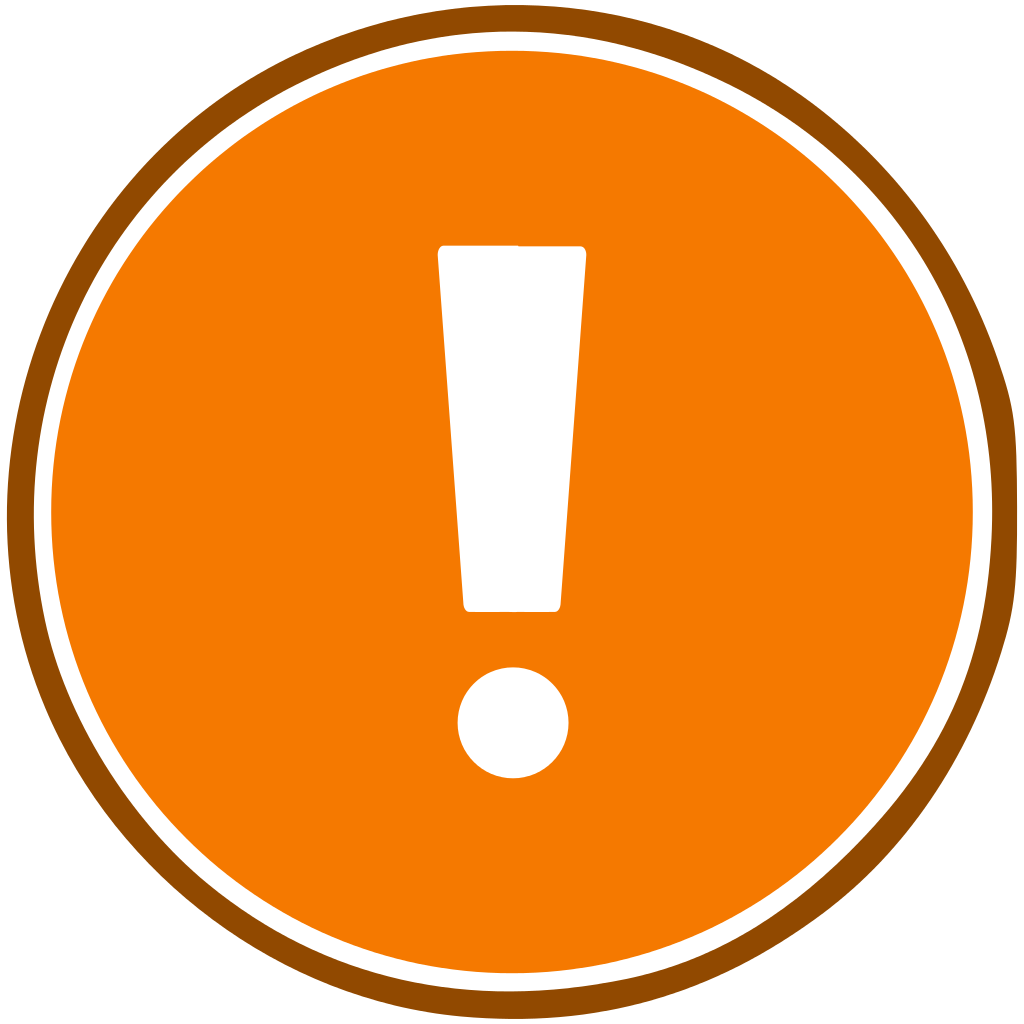 Rozwiązanie spółki
Rozwiązanie spółki powodują:
przyczyny przewidziane w umowie spółki;
uchwała wspólników o rozwiązaniu spółki albo o przeniesieniu siedziby spółki za granicę, stwierdzona protokołem sporządzonym przez notariusza;
w przypadku spółki, której umowa została zawarta przy wykorzystaniu wzorca umowy, również uchwała wspólników o rozwiązaniu spółki opatrzona przez wszystkich wspólników kwalifikowanym podpisem elektronicznym lub podpisem potwierdzonym profilem zaufanym ePUAP;
ogłoszenie upadłości spółki;
inne przyczyny przewidziane prawem.
O rozwiązaniu spółki może także orzec sąd.
Likwidacja spółki
Zasadą jest, że rozwiązanie spółki następuje po przeprowadzeniu likwidacji, z chwilą wykreślenia spółki z rejestru. Procedura likwidacyjna nie jest stosowana w przypadku upadłości spółki.
Ogłoszenie likwidacji następuje z dniem:
uprawomocnienia się orzeczenia o rozwiązaniu spółki przez sąd,
powzięcia przez wspólników uchwały o rozwiązaniu spółki lub
zaistnienia innej przyczyny jej rozwiązania.
Likwidację prowadzi się pod firmą spółki z dodaniem oznaczenia "w likwidacji''.
W czasie prowadzenia likwidacji spółka zachowuje osobowość prawną.
Celem spółki w likwidacji jest: zakończenie bieżących interesów spółki, ściągnięcie wierzytelności, wypełnienie zobowiązań, spieniężenie majątku spółki oraz ewentualny podział majątku pomiędzy wspólników.
Likwidacja spółki
Likwidatorem może być tylko osoba fizyczna, mająca pełną zdolność do czynności prawnych, która nie jest skazana prawomocnym wyrokiem za przestępstwa wskazane w art. 18 § 2 KSH.
Likwidatorem może być wspólnik bądź osoba trzecia. Zasadą jest, że likwidatorami są członkowie ostatniego zarządu.
Likwidacja spółki
Likwidatorzy powinni zakończyć interesy bieżące spółki, ściągnąć wierzytelności, wypełnić zobowiązania i upłynnić majątek spółki (czynności likwidacyjne). Nowe interesy mogą wszczynać tylko wówczas, gdy to jest potrzebne do ukończenia spraw w toku. Nieruchomości mogą być zbywane w drodze publicznej licytacji, a z wolnej ręki - jedynie na mocy uchwały wspólników i po cenie nie niższej od uchwalonej przez wspólników.
W stosunku wewnętrznym likwidatorzy są obowiązani stosować się do uchwał wspólników. Likwidatorzy, ustanowieni przez sąd, są obowiązani stosować się do jednomyślnych uchwał, powziętych przez wspólników oraz przez osoby, które spowodowały ich ustanowienie.
W granicach swoich kompetencji,  likwidatorzy mają prawo prowadzenia spraw oraz reprezentowania spółki.
Podział między wspólników majątku pozostałego po zaspokojeniu lub zabezpieczeniu wierzycieli nie może nastąpić przed upływem sześciu miesięcy od daty ogłoszenia o otwarciu likwidacji i wezwaniu wierzycieli.
Spółka akcyjna
Cechy spółki akcyjnej
Spółka handlowa o kapitałowym charakterze.  
Posiada osobowość prawną od momentu wpisu do rejestru.
Wyposażona w kapitał zakładowy podzielony na akcje.
Możliwość emisji akcji, tj. papierów wartościowych inkorporujących ogół praw akcjonariusza.
Brak odpowiedzialności osobistej akcjonariuszy.
Odpowiedzialność spółki za zobowiązania całym swoim majątkiem.
Zmienność składu osobowego akcjonariuszy.
Działa poprzez powołane do tego organy.
Powstanie spółki
Do powstania spółki akcyjnej wymaga się:
zawiązania spółki, w tym podpisania statutu przez założycieli;
wniesienia przez akcjonariuszy wkładów na pokrycie całego kapitału zakładowego;
powołania zarządu;
ustanowienia rady nadzorczej;
wpisu do rejestru.
Spółka może być zawiązana przez jedną lub więcej osób, ale nie może być zawiązana przez jednoosobową spółkę z o.o.
Statut spółki powinien być zawarty w formie aktu notarialnego pod rygorem nieważności.
Spółka podlega obowiązkowemu wpisowi do rejestru przedsiębiorców. Wpis ma charakter konstytutywny.
Statut spółki
Postanowienia obligatoryjne bezwarunkowe – wyznaczają minimalną treść statutu:
firma i siedziba – firma może być obrana dowolnie, ale powinna zawierać dodatek „spółka akcyjna”;
przedmiot działalności spółki;
wysokość kapitału zakładowego oraz kwoty wpłaconej przed zarejestrowaniem na pokrycie kapitału zakładowego;
wartość nominalna akcji i ich liczba ze wskazaniem, czy akcje są imienne, czy na okaziciela;
nazwiska i imiona albo firmy założycieli;
liczba członków zarządu i rady nadzorczej albo co najmniej minimalna lub maksymalna liczba członków tych organów oraz podmiot uprawniony do ich ustanowienia;
pismo do ogłoszeń, jeżeli spółka chce ich dokonywać poza MSiG.
Statut spółki
Postanowienia obligatoryjne warunkowe – należy je zamieścić w razie zaistnienia okoliczności wskazanych w KSH:
 czas trwania spółki;
 liczba akcji poszczególnych rodzajów i związane z nimi uprawnienia, jeżeli mają być wprowadzone akcje różnych rodzajów;
 pismo do ogłoszeń, jeżeli spółka chce ich dokonywać poza MSiG;
 liczba i rodzaj tytułów uczestnictwa w zysku lub w podziale majątku spółki oraz związane z nimi prawa;
 wszelkie związane z akcjami obowiązki świadczenia na rzecz spółki, poza obowiązkiem wpłacenia należności za akcje;
 warunki i sposoby umorzenia akcji;
 ograniczenia zbywalności akcji;
 uprawnienia osobiste przyznane akcjonariuszom;
 przybliżona wielkość wszystkich kosztów poniesionych lub obciążających spółkę w związku z jej utworzeniem.
Zgłoszenie do KRS
Art. 320 KSH
§ 1. Do zgłoszenia spółki należy dołączyć:
1) statut;
2) akty notarialne o zawiązaniu spółki i objęciu akcji;
3) oświadczenie wszystkich członków zarządu, że wymagane statutem wpłaty na akcje oraz wkłady niepieniężne zostały dokonane zgodnie z prawem;
4) potwierdzony przez bank lub firmę inwestycyjną dowód wpłaty na akcje, dokonanej na rachunek spółki w organizacji; w przypadku gdy statut przewiduje pokrycie kapitału zakładowego wkładami niepieniężnymi po dokonaniu rejestracji, należy dołączyć oświadczenie wszystkich członków zarządu, że wniesienie tych wkładów do spółki jest zapewnione zgodnie z postanowieniami statutu przed upływem terminu określonego w art. 309 § 3;
5) dokument stwierdzający ustanowienie organów spółki z wyszczególnieniem ich składu osobowego;
6) zezwolenie lub dowód zatwierdzenia statutu przez właściwy organ władzy publicznej, jeżeli są one wymagane do powstania spółki;
7) oświadczenie, o którym mowa w art. 310 § 2, jeżeli zarząd złożył takie oświadczenie.
§ 2. W przypadkach określonych w niniejszym dziale należy dołączyć sprawozdanie założycieli wraz z opinią biegłego rewidenta.
Kapitał zakładowy
Kapitał zakładowy w spółce akcyjnej powinien wynosić przynajmniej 100 000,00 zł. 
 Powinien być podzielony na akcje o równej wartości nominalnej, które obejmowane są przez akcjonariuszy, a ich wartość pokrywana jest wkładami.
 Minimalna wartość jednej akcji to 1 grosz.
 Kapitał może zostać podwyższony lub obniżony.
Kapitał zakładowy
Kapitał zakładowy
Procedura obniżenia kapitału zakładowego
Akcje
Akcja:
 ułamek kapitału zakładowego, wyrażony stosunkiem nominalnej wartości akcji do sumy kapitału zakładowego;
 ogół praw i obowiązków akcjonariuszy względem spółki;
 papier wartościowy.
Dokument akcji powinien być sporządzony na piśmie i zawierać następujące dane:
firmę, siedzibę i adres spółki;
oznaczenie sądu rejestrowego i numer, pod którym spółka jest wpisana do rejestru;
datę zarejestrowania spółki i wystawienia akcji;
wartość nominalną, serię i numer, rodzaj danej akcji i uprawnienia szczególne z akcji;
wysokość dokonanej wpłaty w przypadku akcji imiennych;
ograniczenia co do rozporządzania akcją;
postanowienia statutu o związanych z akcją obowiązkach wobec spółki.
Dokument akcji powinien być opatrzony podpisem zarządu.
Akcje
Akcjonariusz nabywa roszczenie o wydanie dokumentu akcji w terminie miesiąca od dnia rejestracji spółki.
 Akcje są niepodzielne oraz musza mieć identyczną wartość nominalną.
 Minimalna wartość nominalna akcji nie może być mniejsza od 1 grosza.
 Akcje są zbywalne.
 Statut może uzależnić rozporządzenie akcjami imiennymi od zgody spółki albo w inny sposób ograniczyć możliwość rozporządzenia akcjami imiennymi.
 W przypadku gdy statut uzależnia przeniesienie akcji od zgody spółki, zgody udziela zarząd w formie pisemnej pod rygorem nieważności, jeżeli statut nie stanowi inaczej.
 Zarząd obowiązany jest prowadzić księgę akcji imiennych i świadectw tymczasowych (księga akcyjna), do której należy wpisywać nazwisko i imię albo firmę (nazwę) oraz siedzibę i adres akcjonariusza albo adres do doręczeń, wysokość dokonanych wpłat, a także, na wniosek osoby uprawnionej, wpis o przeniesieniu akcji na inną osobę wraz z datą wpisu.
Akcje
Spółka może wydawać akcje o szczególnych uprawnieniach, które powinny być określone w statucie (akcje uprzywilejowane).
 Uprzywilejowanie może dotyczyć w szczególności prawa głosu, prawa do dywidendy lub podziału majątku w przypadku likwidacji spółki. 
 Jednej akcji nie można przyznać więcej niż dwa głosy. W przypadku zamiany takiej akcji na akcję na okaziciela lub w razie jej zbycia wbrew zastrzeżonym warunkom uprzywilejowanie to wygasa
 Akcje uprzywilejowane w zakresie dywidendy mogą przyznawać uprawnionemu dywidendę, która przewyższa nie więcej niż o połowę dywidendę przeznaczoną do wypłaty akcjonariuszom uprawnionym z akcji nieuprzywilejowanych.
 W przypadku znacznego uszkodzenia dokumentu akcji, świadectwa tymczasowego lub kuponu dywidendowego albo wydania wadliwego lub nieważnego dokumentu akcji, spółka powinna na żądanie uprawnionego wydać nowy dokument za zwrotem kosztów jego sporządzenia. Spółka pokrywa koszt wydania dokumentu wadliwego lub nieważnego.
 Statut może regulować tryb umarzania zniszczonych lub utraconych dokumentów akcji, świadectw tymczasowych oraz innych dokumentów wydawanych przez spółkę. Wydanie duplikatów dokumentów wymaga uprzedniego ogłoszenia o zniszczeniu lub utracie tych dokumentów.
Akcje
Akcjonariusze mają prawo pierwszeństwa objęcia nowych akcji w stosunku do liczby posiadanych akcji (prawo poboru).
 W interesie spółki walne zgromadzenie może pozbawić akcjonariuszy prawa poboru akcji w całości lub w części. Uchwała walnego zgromadzenia wymaga większości co najmniej czterech piątych głosów. Pozbawienie akcjonariuszy prawa poboru akcji może nastąpić w przypadku, gdy zostało to zapowiedziane w porządku obrad walnego zgromadzenia. Zarząd przedstawia walnemu zgromadzeniu pisemną opinię uzasadniającą powody pozbawienia prawa poboru oraz proponowaną cenę emisyjną akcji bądź sposób jej ustalenia.
 Akcje, co do których akcjonariuszom służy prawo poboru, zarząd powinien zaoferować w drodze ogłoszenia.
 Jeżeli w pierwszym terminie dotychczasowi akcjonariusze nie wykonali prawa poboru akcji, zarząd ogłasza drugi, co najmniej dwutygodniowy termin poboru pozostałych akcji przez wszystkich dotychczasowych akcjonariuszy.
Organy spółki
Zarząd
Zarząd prowadzi sprawy spółki i reprezentuje spółkę.
Zarząd składa się z jednego albo większej liczby członków.
Do zarządu mogą być powołane osoby spośród akcjonariuszy lub spoza ich grona.
Członków zarządu powołuje i odwołuje rada nadzorcza, chyba że statut spółki stanowi inaczej. Członek zarządu może być odwołany lub zawieszony w czynnościach także przez walne zgromadzenie.
Okres sprawowania funkcji przez członka zarządu nie może być dłuższy niż pięć lat (kadencja). Ponowne powołania tej samej osoby na członka zarządu są dopuszczalne na kadencje nie dłuższe niż pięć lat każda. Powołanie może nastąpić nie wcześniej niż na rok przed upływem bieżącej kadencji członka zarządu.
 Mandat członka zarządu wygasa najpóźniej z dniem odbycia walnego zgromadzenia zatwierdzającego sprawozdanie finansowe za ostatni pełny rok obrotowy pełnienia funkcji członka zarządu.
Zarząd
Mandat członka zarządu wygasa również wskutek śmierci, rezygnacji albo odwołania go ze składu zarządu.
Członek zarządu może być w każdym czasie odwołany.
Jeżeli zarząd jest wieloosobowy, wszyscy jego członkowie są obowiązani i uprawnieni do wspólnego prowadzenia spraw spółki, chyba że statut stanowi inaczej.
Uchwały zarządu zapadają bezwzględną większością głosów, chyba że statut stanowi inaczej. Statut może przewidywać, że w przypadku równości głosów decyduje głos prezesa zarządu, jak również przyznawać mu określone uprawnienia w zakresie kierowania pracami zarządu.
Uchwały zarządu mogą być powzięte, jeżeli wszyscy członkowie zostali prawidłowo zawiadomieni o posiedzeniu zarządu.
Powołanie prokurenta wymaga zgody wszystkich członków zarządu.
Odwołać prokurę może każdy członek zarządu.
Zarząd
Prawo członka zarządu do reprezentowania spółki dotyczy wszystkich czynności sądowych i pozasądowych spółki.
Prawa członka zarządu do reprezentowania spółki nie można ograniczyć ze skutkiem prawnym wobec osób trzecich.
Jeżeli zarząd jest wieloosobowy, sposób reprezentowania spółki określa jej statut. Jeżeli statut nie zawiera żadnych postanowień w tym przedmiocie, do składania oświadczeń w imieniu spółki wymagane jest współdziałanie dwóch członków zarządu albo jednego członka zarządu łącznie z prokurentem.
Oświadczenia składane spółce oraz doręczenia pism spółce mogą być dokonywane wobec jednego członka zarządu lub prokurenta.
Walne zgromadzenie i rada nadzorcza nie mogą wydawać zarządowi wiążących poleceń dotyczących prowadzenia spraw spółki.
Rada nadzorcza
Rada nadzorcza sprawuje stały nadzór nad działalnością spółki we wszystkich dziedzinach jej działalności.
Do szczególnych obowiązków rady nadzorczej należy ocena sprawozdań finansowych, w zakresie ich zgodności z księgami i dokumentami, jak i ze stanem faktycznym, oraz wniosków zarządu dotyczących podziału zysku albo pokrycia straty, a także składanie walnemu zgromadzeniu corocznego pisemnego sprawozdania z wyników tej oceny.
W celu wykonania swoich obowiązków rada nadzorcza może badać wszystkie dokumenty spółki, żądać od zarządu i pracowników sprawozdań i wyjaśnień oraz dokonywać rewizji stanu majątku spółki.
Do kompetencji rady nadzorczej należy również zawieszanie, z ważnych powodów, w czynnościach poszczególnych lub wszystkich członków zarządu oraz delegowanie członków rady nadzorczej, na okres nie dłuższy niż trzy miesiące, do czasowego wykonywania czynności członków zarządu, którzy zostali odwołani, złożyli rezygnację albo z innych przyczyn nie mogą sprawować swoich czynności.
Rada nadzorcza
Rada nadzorcza składa się co najmniej z trzech, a w spółkach publicznych co najmniej z pięciu członków, powoływanych i odwoływanych przez walne zgromadzenie.
Kadencja członka rady nadzorczej nie może być dłuższa niż pięć lat.
Członek zarządu, prokurent, likwidator, kierownik oddziału lub zakładu oraz zatrudniony w spółce główny księgowy, radca prawny lub adwokat nie może być jednocześnie członkiem rady nadzorczej.
Rada nadzorcza podejmuje uchwały, jeżeli na posiedzeniu jest obecna co najmniej połowa jej członków, a wszyscy jej członkowie zostali zaproszeni. Statut może przewidywać surowsze wymagania dotyczące kworum rady nadzorczej.
Zarząd lub członek rady nadzorczej mogą żądać zwołania rady nadzorczej, podając proponowany porządek obrad. Przewodniczący rady nadzorczej zwołuje posiedzenie w terminie dwóch tygodni od dnia otrzymania wniosku.
Rada nadzorcza powinna być zwoływana w miarę potrzeb, nie rzadziej jednak niż trzy razy w roku obrotowym.
Walne Zgromadzenie
Walne Zgromadzenie
Walne zgromadzenie zwołuje zarząd.
Rada nadzorcza może zwołać zwyczajne walne zgromadzenie, jeżeli zarząd nie zwoła go w terminie określonym w niniejszym dziale lub w statucie, oraz nadzwyczajne walne zgromadzenie, jeżeli zwołanie go uzna za wskazane.
Akcjonariusze reprezentujący co najmniej połowę kapitału zakładowego lub co najmniej połowę ogółu głosów w spółce mogą zwołać nadzwyczajne walne zgromadzenie. Akcjonariusze wyznaczają przewodniczącego tego zgromadzenia.
Akcjonariusz lub akcjonariusze reprezentujący co najmniej jedną dwudziestą kapitału zakładowego mogą żądać zwołania nadzwyczajnego walnego zgromadzenia i umieszczenia określonych spraw w porządku obrad tego zgromadzenia
Żądanie zwołania nadzwyczajnego walnego zgromadzenia należy złożyć zarządowi na piśmie lub w postaci elektronicznej.
Jeżeli w terminie dwóch tygodni od dnia przedstawienia żądania zarządowi nadzwyczajne walne zgromadzenie nie zostanie zwołane, sąd rejestrowy może upoważnić do zwołania nadzwyczajnego walnego zgromadzenia akcjonariuszy występujących z tym żądaniem. Sąd wyznacza przewodniczącego tego zgromadzenia.
Walne Zgromadzenie
Walne zgromadzenie zwołuje się przez ogłoszenie, które powinno być dokonane co najmniej na trzy tygodnie przed terminem walnego zgromadzenia.
W ogłoszeniu należy oznaczyć datę, godzinę i miejsce walnego zgromadzenia oraz szczegółowy porządek obrad. W przypadku zamierzonej zmiany statutu powołać należy dotychczas obowiązujące postanowienia, jak również treść projektowanych zmian. 
Jeżeli wszystkie akcje wyemitowane przez spółkę są imienne, walne zgromadzenie może być zwołane za pomocą listów poleconych lub przesyłek nadanych pocztą kurierską, wysłanych co najmniej dwa tygodnie przed terminem walnego zgromadzenia. Dzień wysłania listów uważa się za dzień ogłoszenia. Zamiast listu poleconego lub przesyłki nadanej pocztą kurierską, zawiadomienie może być wysłane akcjonariuszowi pocztą elektroniczną, jeżeli uprzednio wyraził na to pisemną zgodę, podając adres, na który zawiadomienie powinno być wysłane.
Walne Zgromadzenie
Walne zgromadzenie odbywa się w siedzibie spółki. 
W sprawach nieobjętych porządkiem obrad nie można powziąć uchwały, chyba że cały kapitał zakładowy jest reprezentowany na walnym zgromadzeniu, a nikt z obecnych nie zgłosił sprzeciwu dotyczącego powzięcia uchwały.
Uprawnieni z akcji imiennych i świadectw tymczasowych oraz zastawnicy i użytkownicy, którym przysługuje prawo głosu, mają prawo uczestniczenia w walnym zgromadzeniu spółki niepublicznej, jeżeli zostali wpisani do księgi akcyjnej co najmniej na tydzień przed odbyciem walnego zgromadzenia.
Akcje na okaziciela dają prawo uczestniczenia w walnym zgromadzeniu spółki niepublicznej, jeżeli dokumenty akcji zostaną złożone w spółce co najmniej na tydzień przed terminem tego zgromadzenia i nie będą odebrane przed jego ukończeniem.
Walne Zgromadzenie
Akcjonariusz może uczestniczyć w walnym zgromadzeniu oraz wykonywać prawo głosu osobiście lub przez pełnomocnika.
Nie można ograniczać prawa ustanawiania pełnomocnika na walnym zgromadzeniu i liczby pełnomocników.
Pełnomocnik wykonuje wszystkie uprawnienia akcjonariusza na walnym zgromadzeniu.
 Pełnomocnictwo do uczestniczenia w walnym zgromadzeniu i wykonywania prawa głosu wymaga formy pisemnej pod rygorem nieważności.
Członek zarządu i pracownik spółki nie mogą być pełnomocnikami na walnym zgromadzeniu.
Akcjonariusz nie może ani osobiście, ani przez pełnomocnika, ani jako pełnomocnik innej osoby głosować przy powzięciu uchwał dotyczących jego odpowiedzialności wobec spółki z jakiegokolwiek tytułu, w tym udzielenia absolutorium, zwolnienia z zobowiązania wobec spółki oraz sporu pomiędzy nim a spółką.
Zaskarżanie uchwał
Powództwo o uchylenie uchwały
Art. 422 KSH
§ 1. Uchwała walnego zgromadzenia sprzeczna ze statutem bądź dobrymi obyczajami i godząca w interes spółki lub mająca na celu pokrzywdzenie akcjonariusza może być zaskarżona w drodze wytoczonego przeciwko spółce powództwa o uchylenie uchwały.
§ 2. Prawo do wytoczenia powództwa o uchylenie uchwały walnego zgromadzenia przysługuje:
1) zarządowi, radzie nadzorczej oraz poszczególnym członkom tych organów;
2) akcjonariuszowi, który głosował przeciwko uchwale, a po jej powzięciu zażądał zaprotokołowania sprzeciwu; wymóg głosowania nie dotyczy akcjonariusza akcji niemej;
3) akcjonariuszowi bezzasadnie niedopuszczonemu do udziału w walnym zgromadzeniu;
4) akcjonariuszom, którzy nie byli obecni na walnym zgromadzeniu, jedynie w przypadku wadliwego zwołania walnego zgromadzenia lub też powzięcia uchwały w sprawie nieobjętej porządkiem obrad.
Zaskarżanie uchwał
Powództwo o stwierdzenie nieważności uchwały
Art. 425 KSH
§ 1. Osobom lub organom spółki wymienionym w art. 422 § 2 przysługuje prawo do wytoczenia przeciwko spółce powództwa o stwierdzenie nieważności uchwały walnego zgromadzenia sprzecznej z ustawą. Przepisu art. 189 Kodeksu postępowania cywilnego nie stosuje się.
§ 2. Prawo do wniesienia powództwa wygasa z upływem sześciu miesięcy od dnia, w którym uprawniony powziął wiadomość o uchwale, nie później jednak niż z upływem dwóch lat od dnia powzięcia uchwały.
§ 3. Powództwo o stwierdzenie nieważności uchwały walnego zgromadzenia spółki publicznej powinno być wniesione w terminie trzydziestu dni od dnia jej ogłoszenia, nie później jednak niż w terminie roku od dnia powzięcia uchwały.
§ 4. Upływ terminów określonych w § 2 i § 3 nie wyłącza możliwości podniesienia zarzutu nieważności uchwały.
§ 5. Przepisy art. 423 § 1 i § 2 stosuje się odpowiednio.
Rozwiązanie spółki
Rozwiązanie spółki powodują:
przyczyny przewidziane w statucie;
uchwała walnego zgromadzenia o rozwiązaniu spółki albo o przeniesieniu siedziby spółki za granicę;
ogłoszenie upadłości spółki;
inne przyczyny przewidziane prawem.
 Do dnia złożenia wniosku o wykreślenie spółki z rejestru rozwiązaniu może zapobiec uchwała walnego zgromadzenia powzięta wymaganą dla zmiany statutu większością głosów, oddanych w obecności akcjonariuszy reprezentujących co najmniej połowę kapitału zakładowego.
Likwidacja spółki
Otwarcie likwidacji następuje z dniem uprawomocnienia się orzeczenia o rozwiązaniu spółki przez sąd, powzięcia przez walne zgromadzenie uchwały o rozwiązaniu spółki lub zaistnienia innej przyczyny jej rozwiązania.
Likwidację prowadzi się pod firmą spółki z dodaniem oznaczenia "w likwidacji''.
W czasie prowadzenia likwidacji spółka zachowuje osobowość prawną.
Likwidatorami są członkowie zarządu, chyba że statut lub uchwała walnego zgromadzenia stanowi inaczej.
Na wniosek akcjonariuszy reprezentujących co najmniej jedną dziesiątą kapitału zakładowego sąd rejestrowy może uzupełnić liczbę likwidatorów, ustanawiając jednego lub dwóch likwidatorów.
Jeżeli o likwidacji orzeka sąd, może on jednocześnie ustanowić likwidatorów.
Na wniosek osób mających w tym interes prawny sąd rejestrowy może, z ważnych powodów, odwołać likwidatorów i ustanowić innych. Likwidatorów ustanowionych przez sąd tylko sąd może odwołać.
Likwidacja spółki
Likwidatorzy powinni ogłosić dwukrotnie o rozwiązaniu spółki i otwarciu likwidacji, wzywając wierzycieli do zgłoszenia ich wierzytelności w terminie sześciu miesięcy od dnia ostatniego ogłoszenia.
Ogłoszenia nie mogą być dokonywane w odstępie czasu dłuższym niż miesiąc ani krótszym niż dwa tygodnie.
Likwidatorzy powinni sporządzić bilans otwarcia likwidacji. Bilans ten likwidatorzy składają walnemu zgromadzeniu do zatwierdzenia.
Likwidatorzy powinni po upływie każdego roku obrotowego składać walnemu zgromadzeniu sprawozdanie ze swej działalności oraz sprawozdanie finansowe.
Likwidatorzy powinni zakończyć interesy bieżące spółki, ściągnąć wierzytelności, wypełnić zobowiązania i upłynnić majątek spółki (czynności likwidacyjne). Nowe interesy mogą podejmować tylko wówczas, gdy to jest potrzebne do ukończenia spraw w toku. Nieruchomości mogą być zbywane w drodze publicznej licytacji, a z wolnej ręki - jedynie na mocy uchwały walnego zgromadzenia i po cenie nie niższej od uchwalonej przez zgromadzenie.
Likwidacja spółki
W stosunku wewnętrznym likwidatorzy są zobowiązani stosować się do uchwał walnego zgromadzenia. Zasady tej nie stosuje się do likwidatorów ustanowionych przez sąd.
Likwidatorzy mają prawo prowadzenia spraw oraz reprezentowania spółki.
Podział między akcjonariuszy majątku pozostałego po zaspokojeniu lub zabezpieczeniu wierzycieli nie może nastąpić przed upływem roku od dnia ostatniego ogłoszenia o otwarciu likwidacji i wezwaniu wierzycieli.
Po zatwierdzeniu przez walne zgromadzenie sprawozdania finansowego na dzień poprzedzający podział między akcjonariuszy majątku pozostałego po zaspokojeniu lub zabezpieczeniu wierzycieli (sprawozdanie likwidacyjne) i po zakończeniu likwidacji, likwidatorzy powinni ogłosić w siedzibie spółki to sprawozdanie i złożyć je sądowi rejestrowemu, z jednoczesnym zgłoszeniem wniosku o wykreślenie spółki z rejestru.
W przypadku upadłości spółki jej rozwiązanie następuje po zakończeniu postępowania upadłościowego, z chwilą wykreślenia z rejestru. Wniosek o wykreślenie z rejestru składa syndyk.
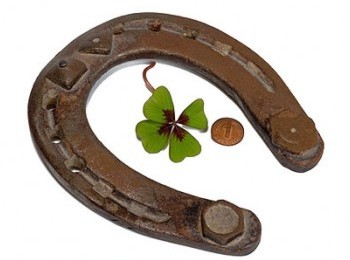 POWODZENIA NA EGZAMINIE!